暗　空
どの立体ですか？
Q １
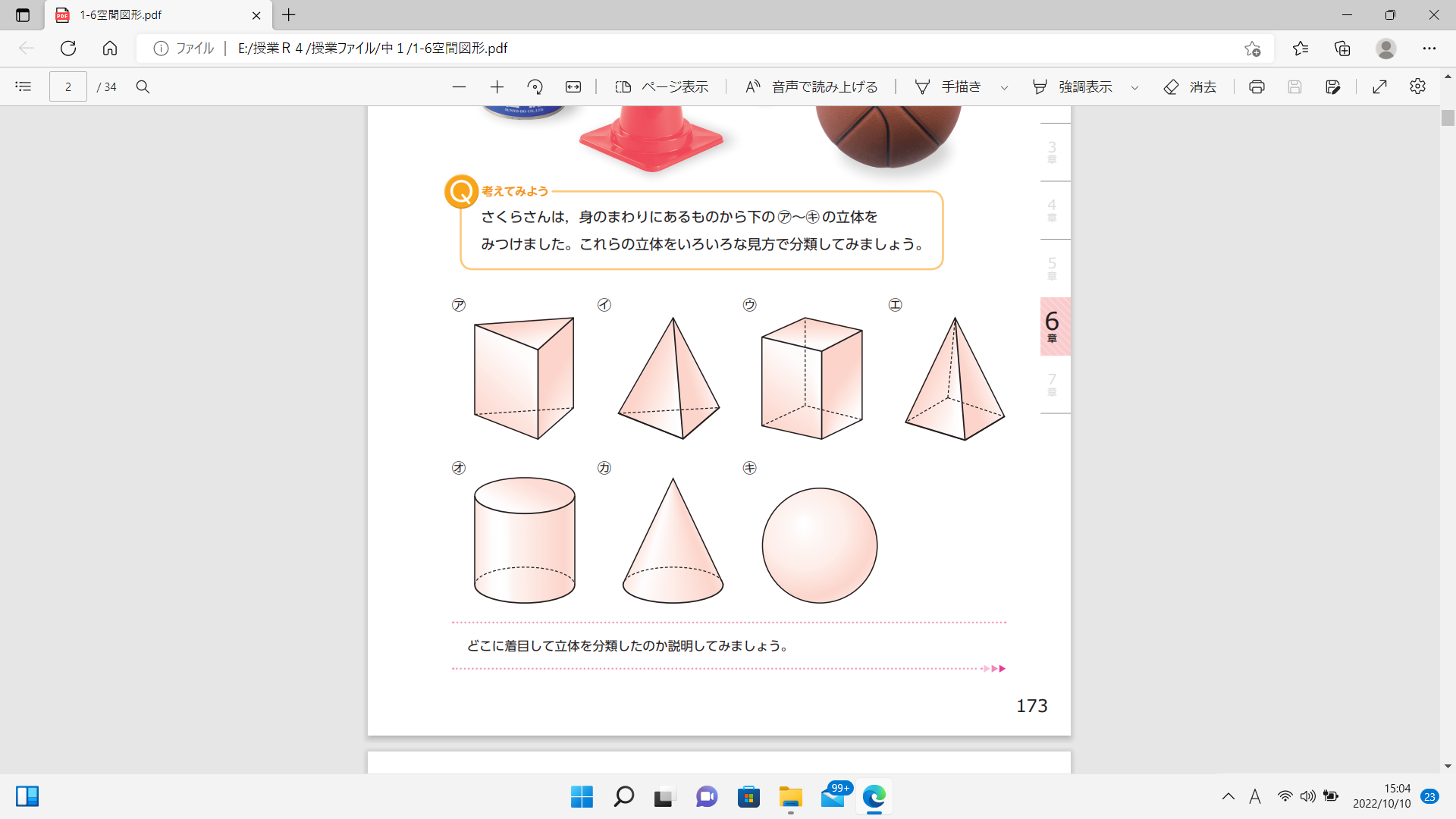 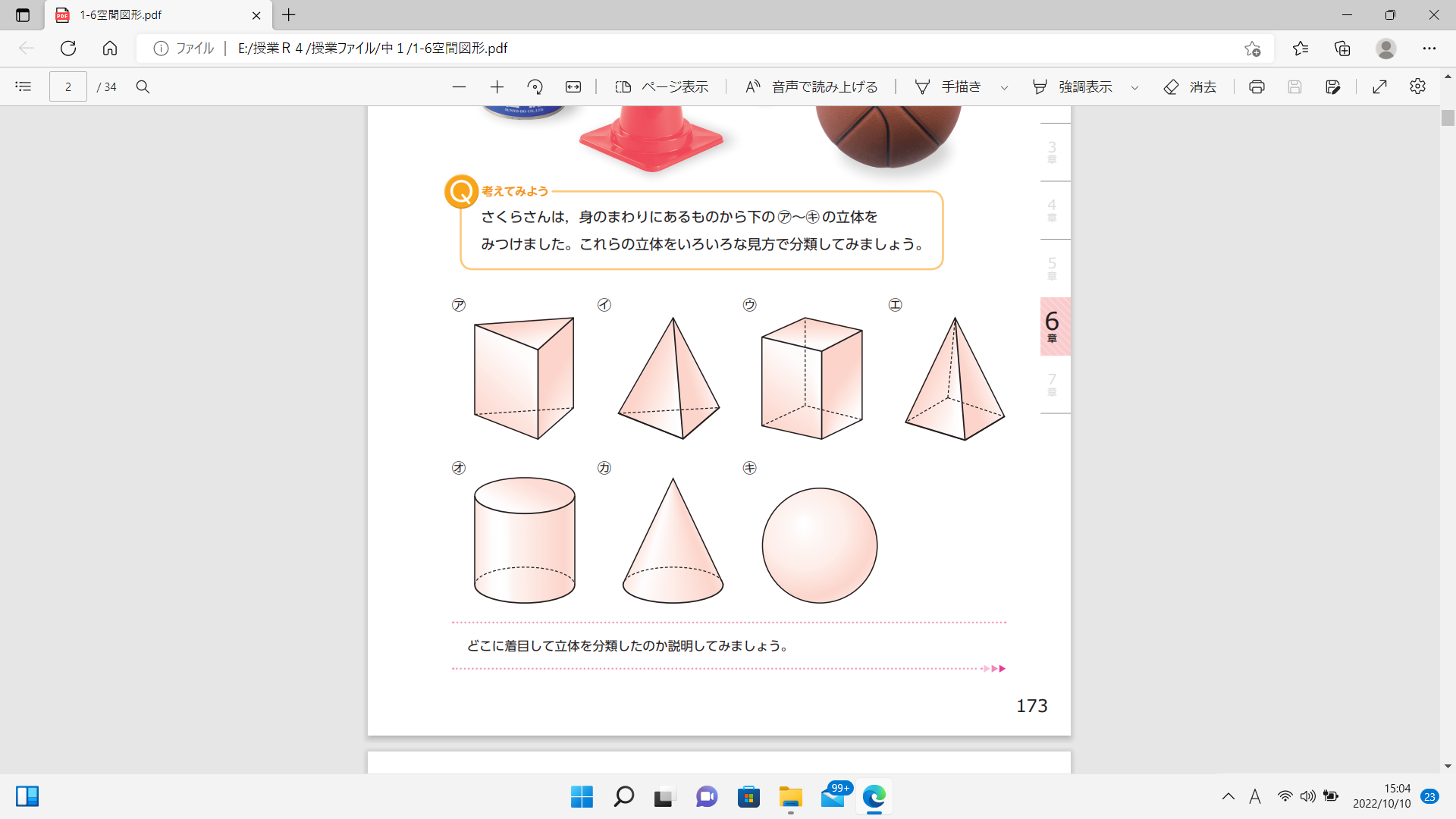 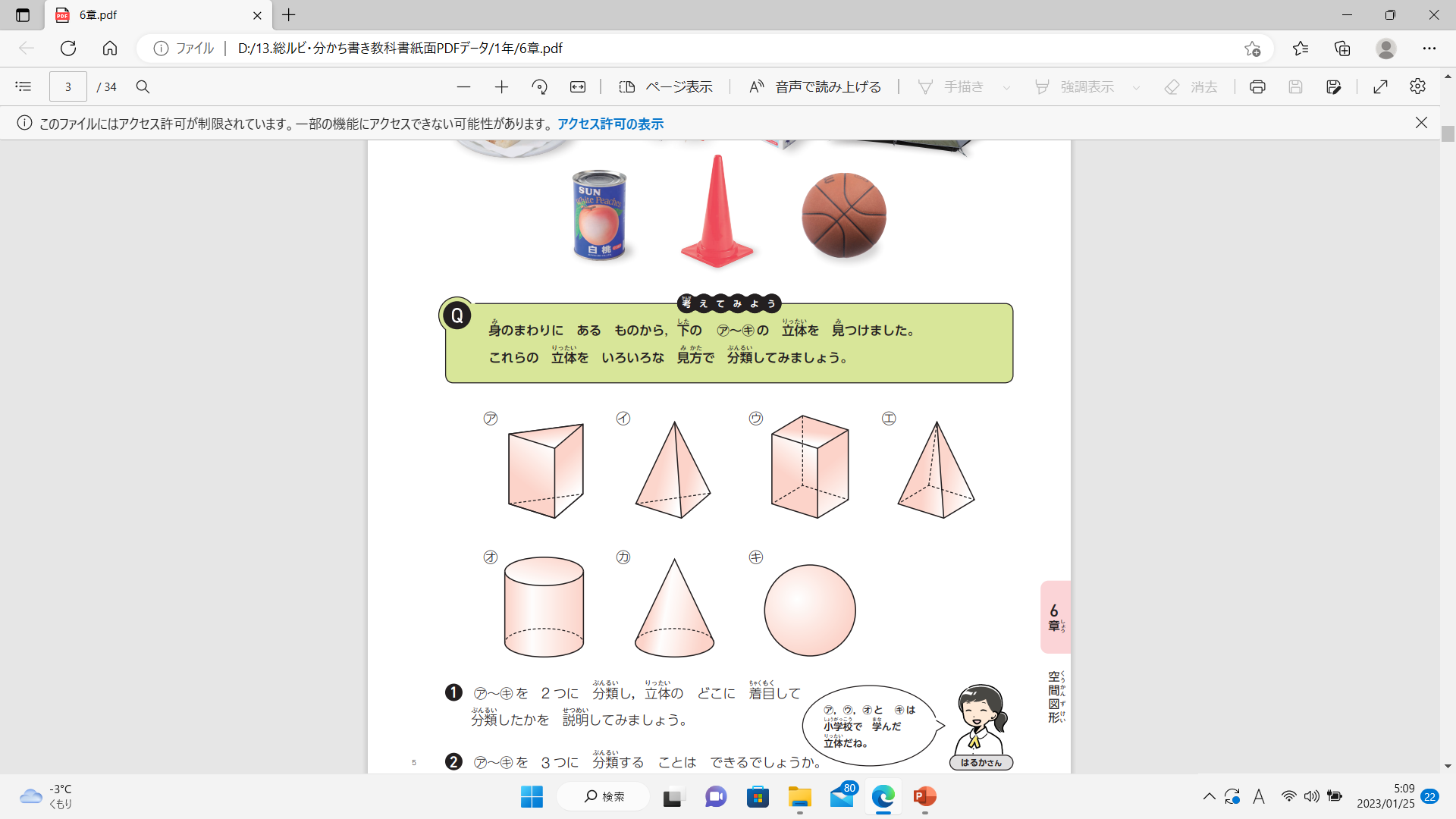 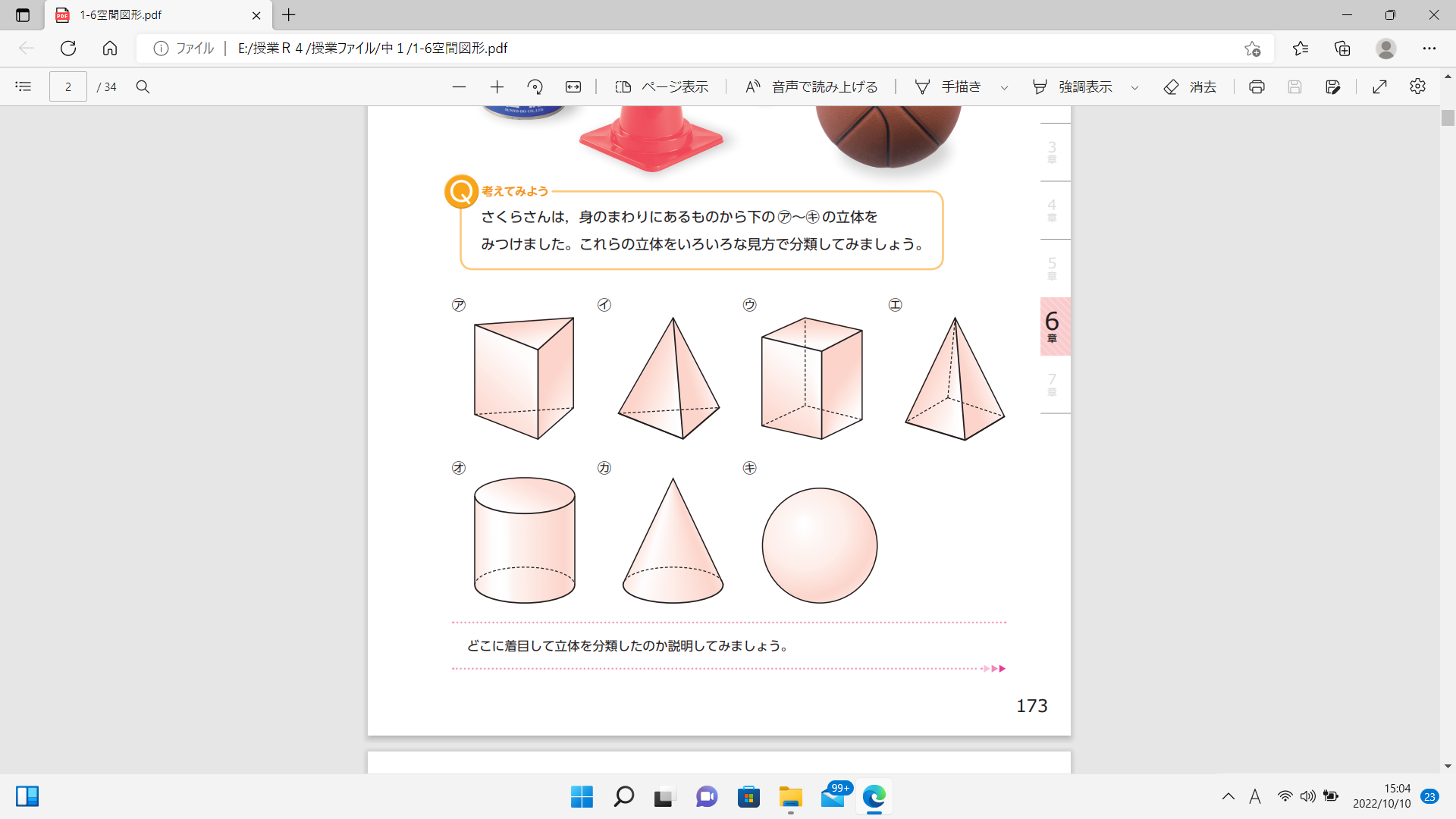 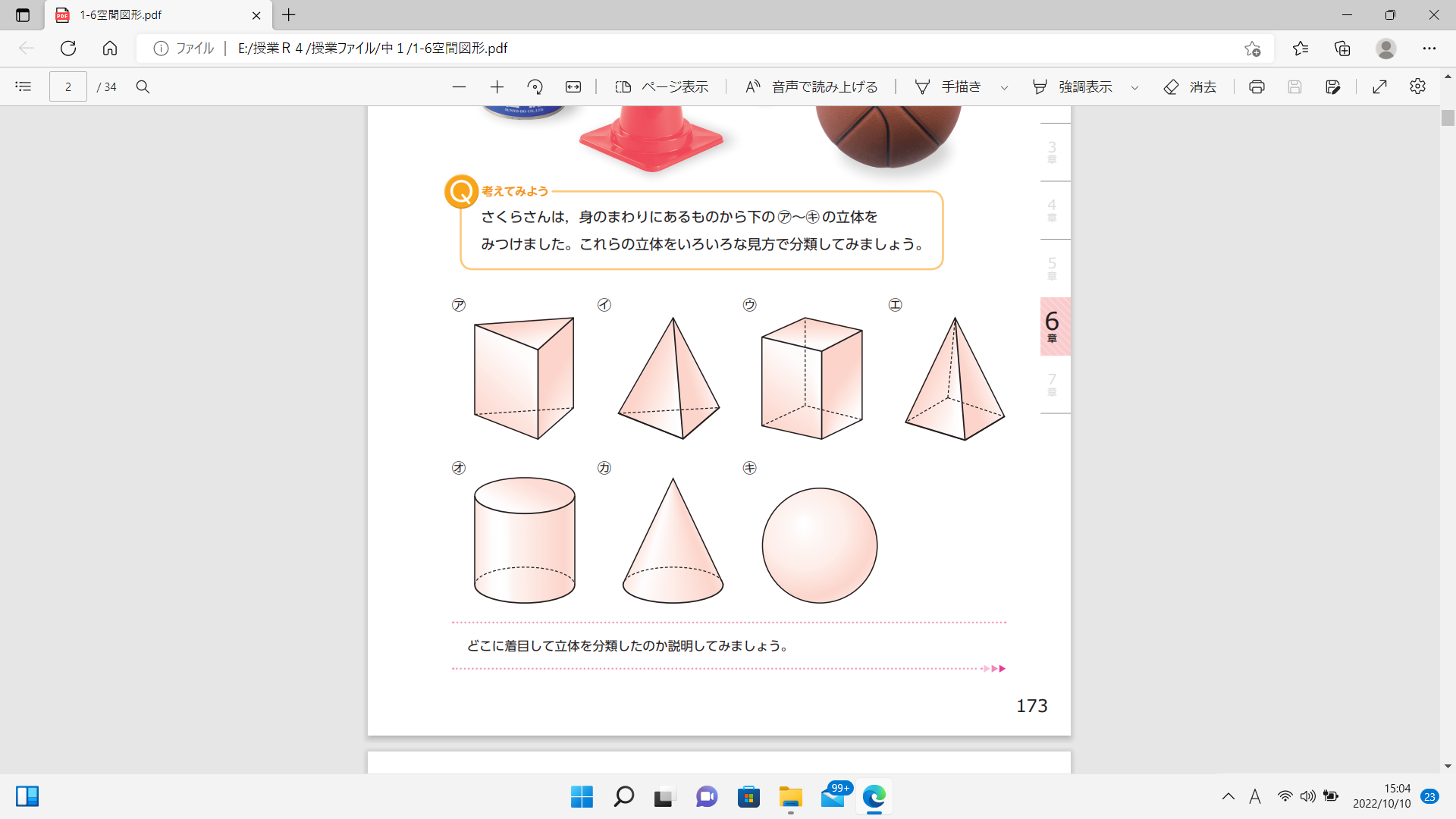 円すい
三角すい
四角柱
円　柱
暗　空
どの立体ですか？
Q ２
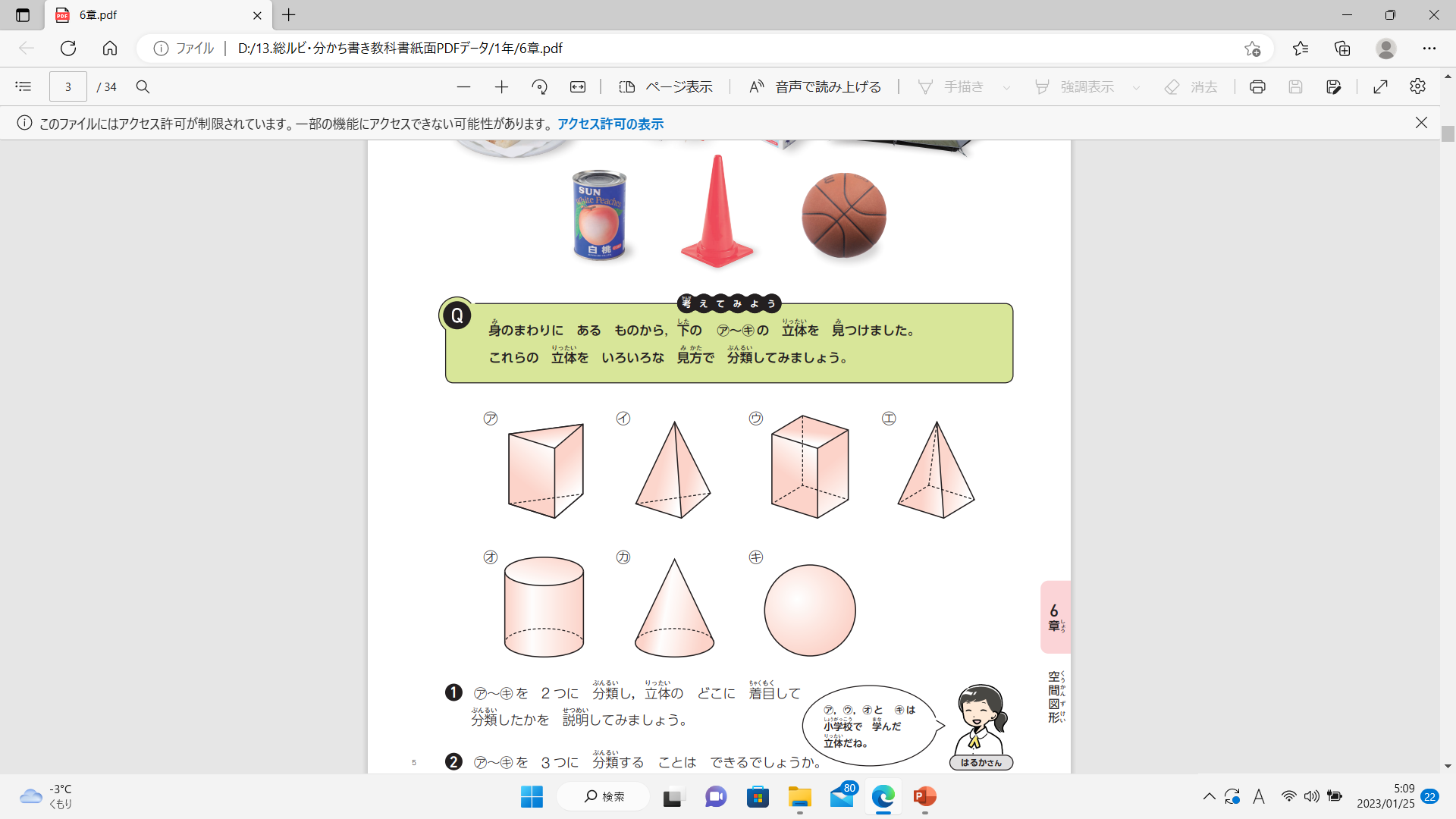 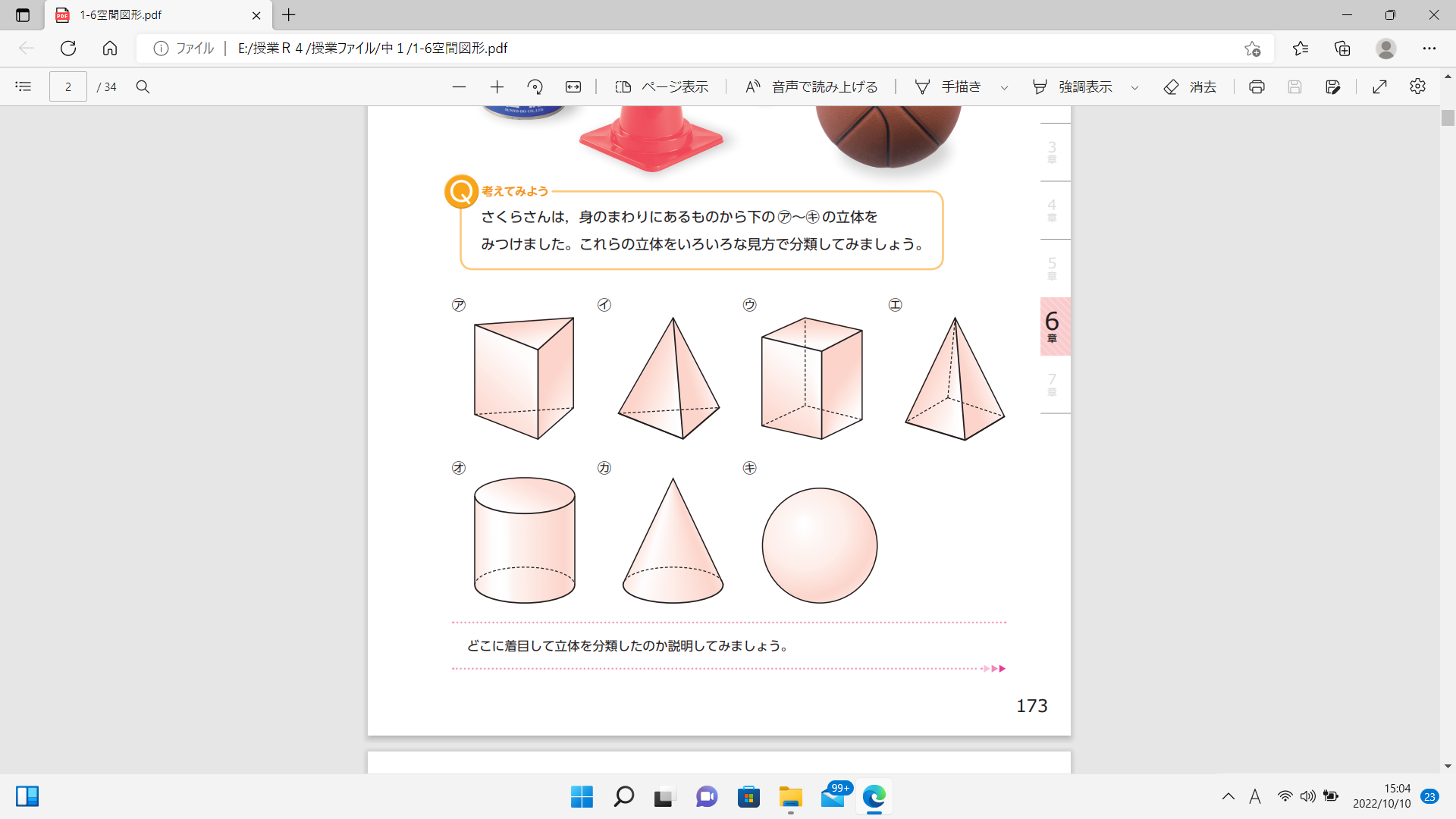 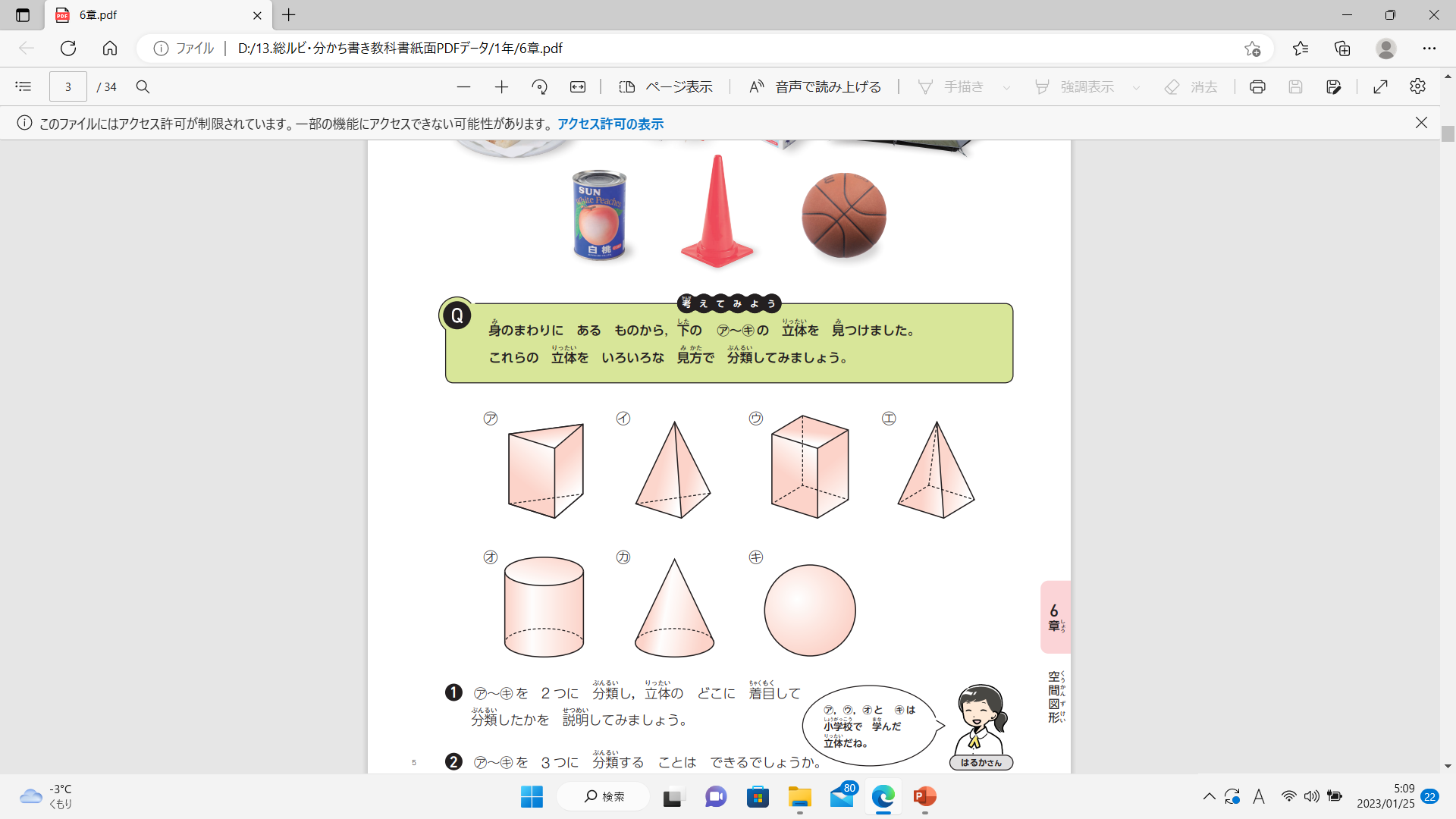 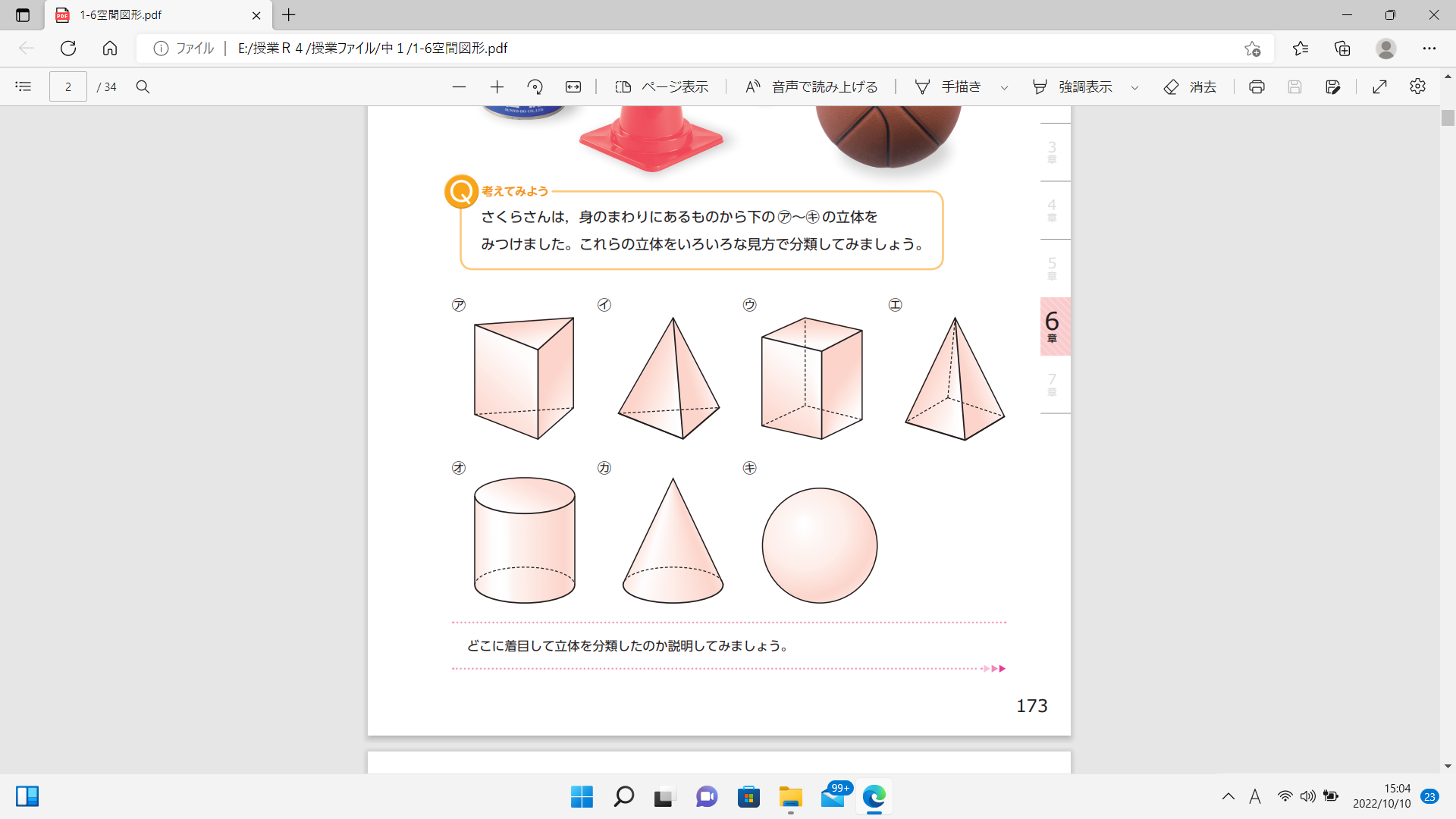 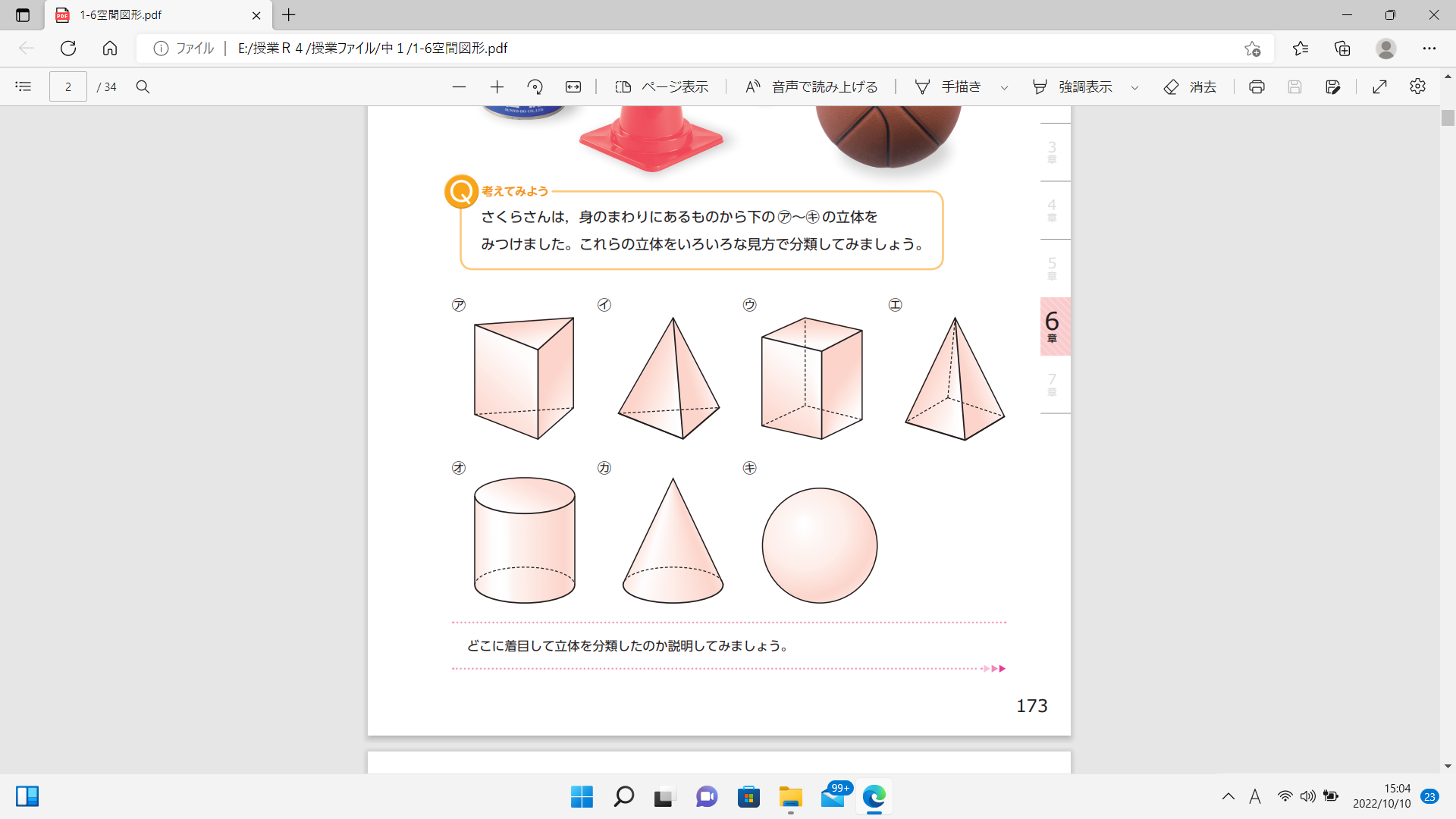 円すい
三角すい
四角柱
円　柱
暗　空
どの立体ですか？
Q ３
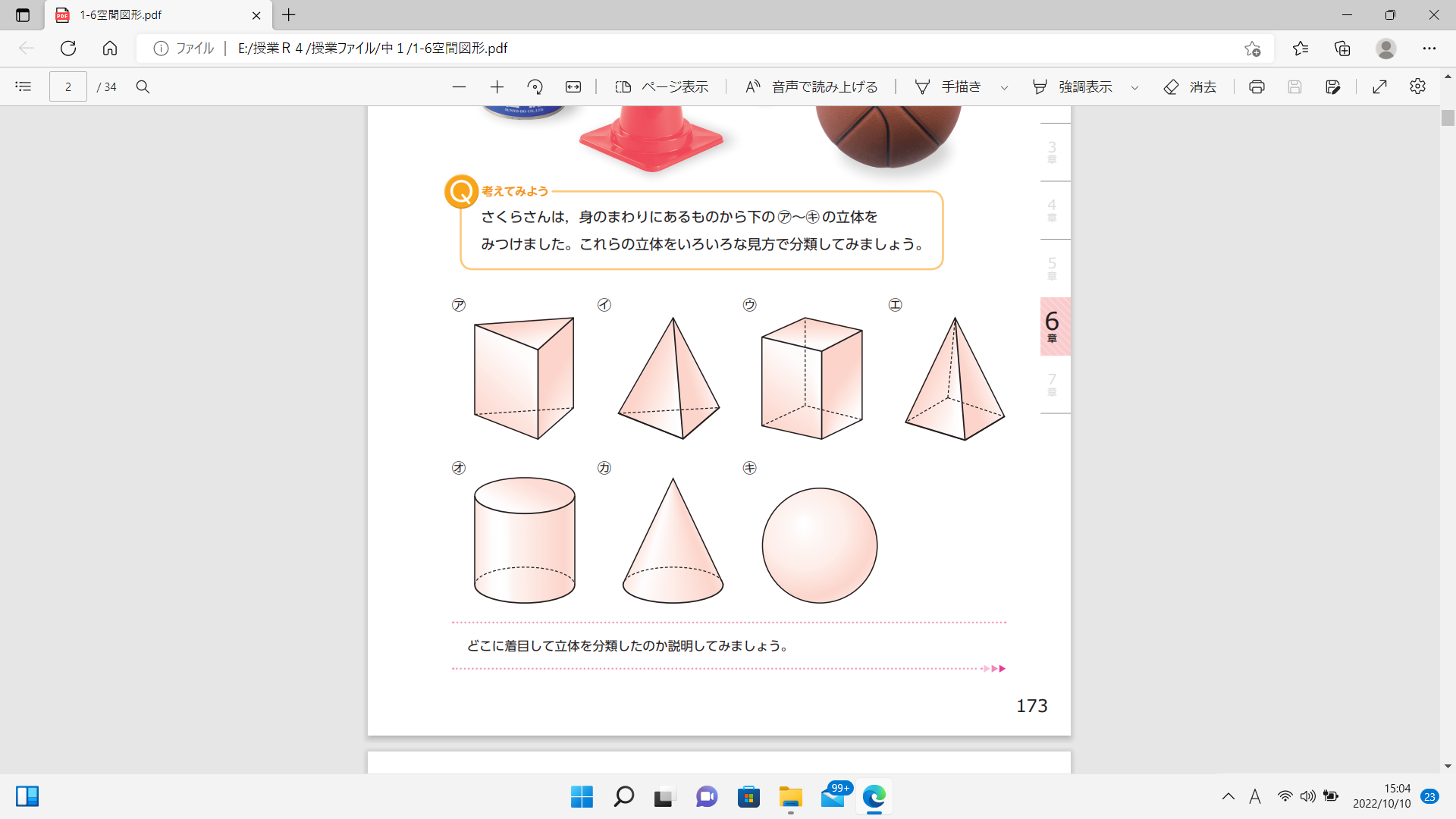 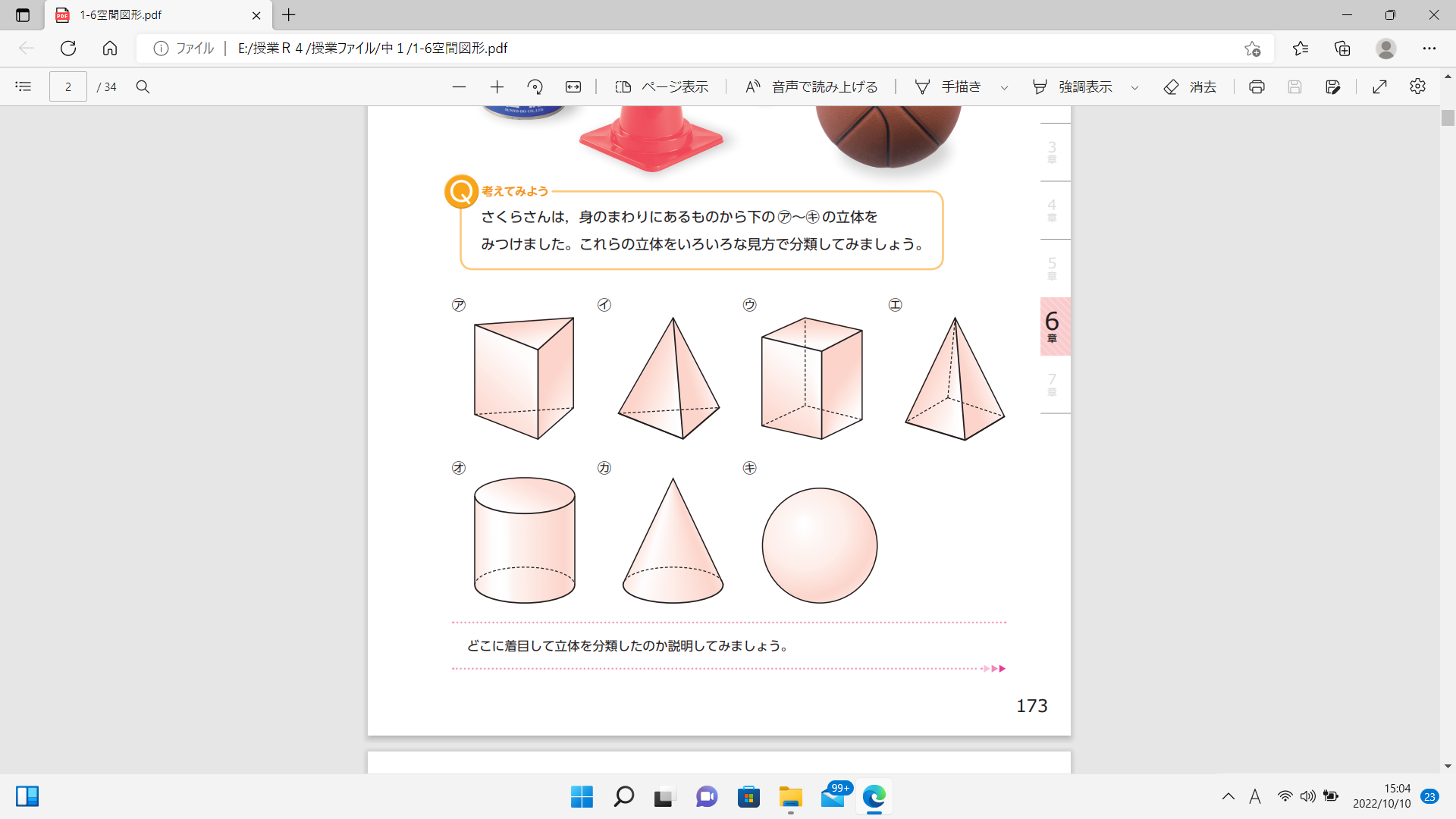 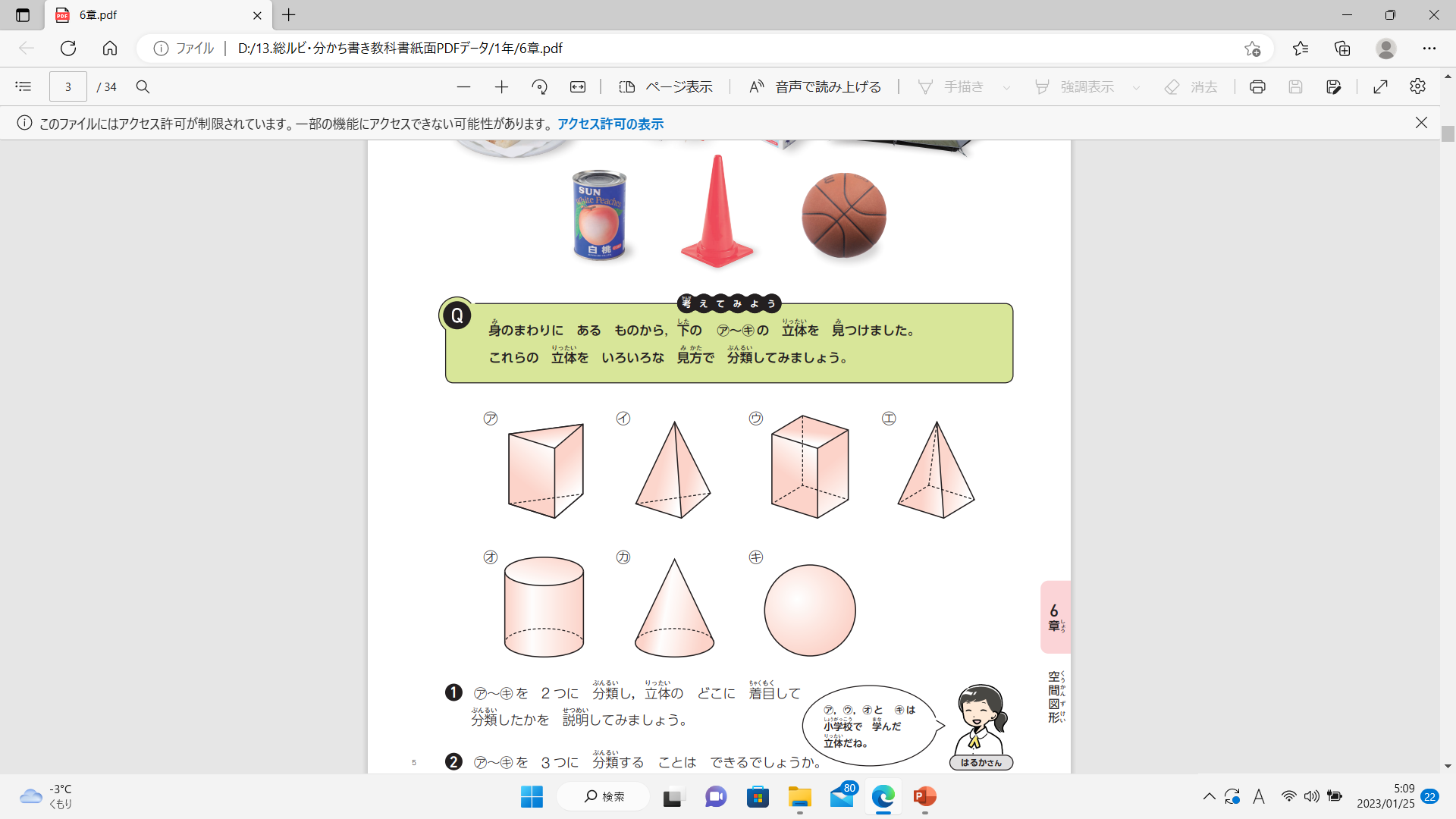 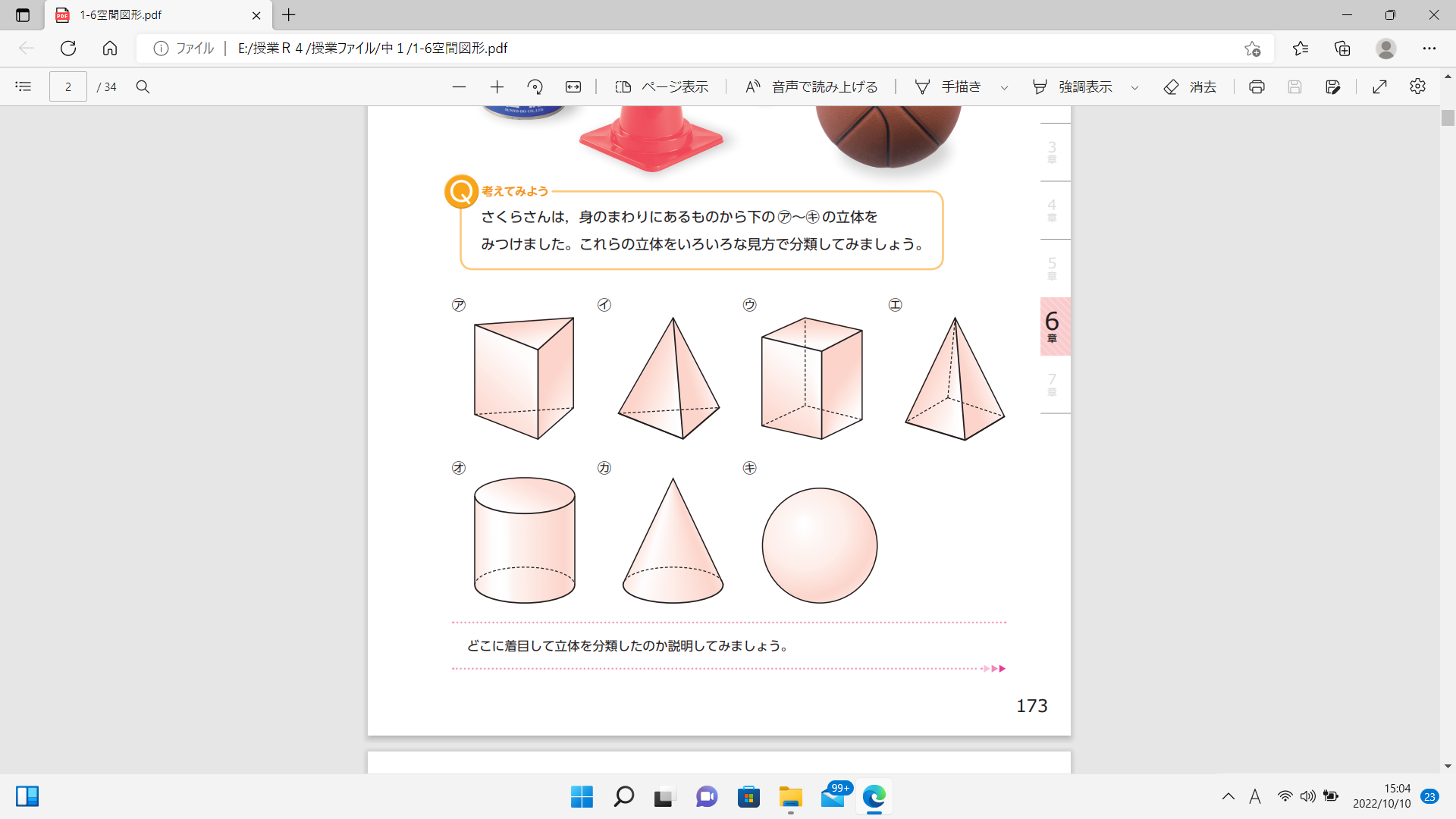 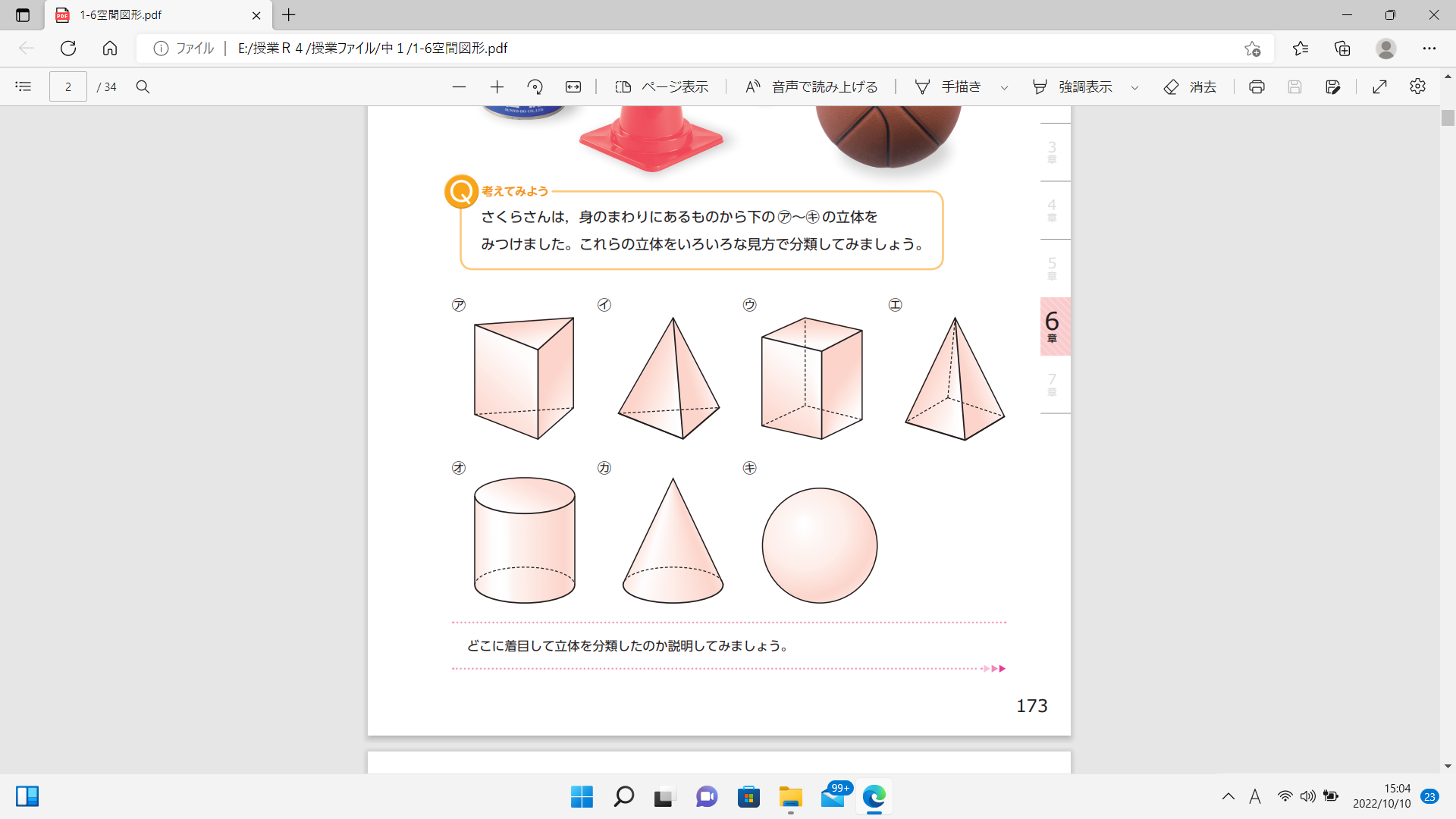 円すい
三角すい
四角柱
円　柱
暗　空
どの立体ですか？
Q ４
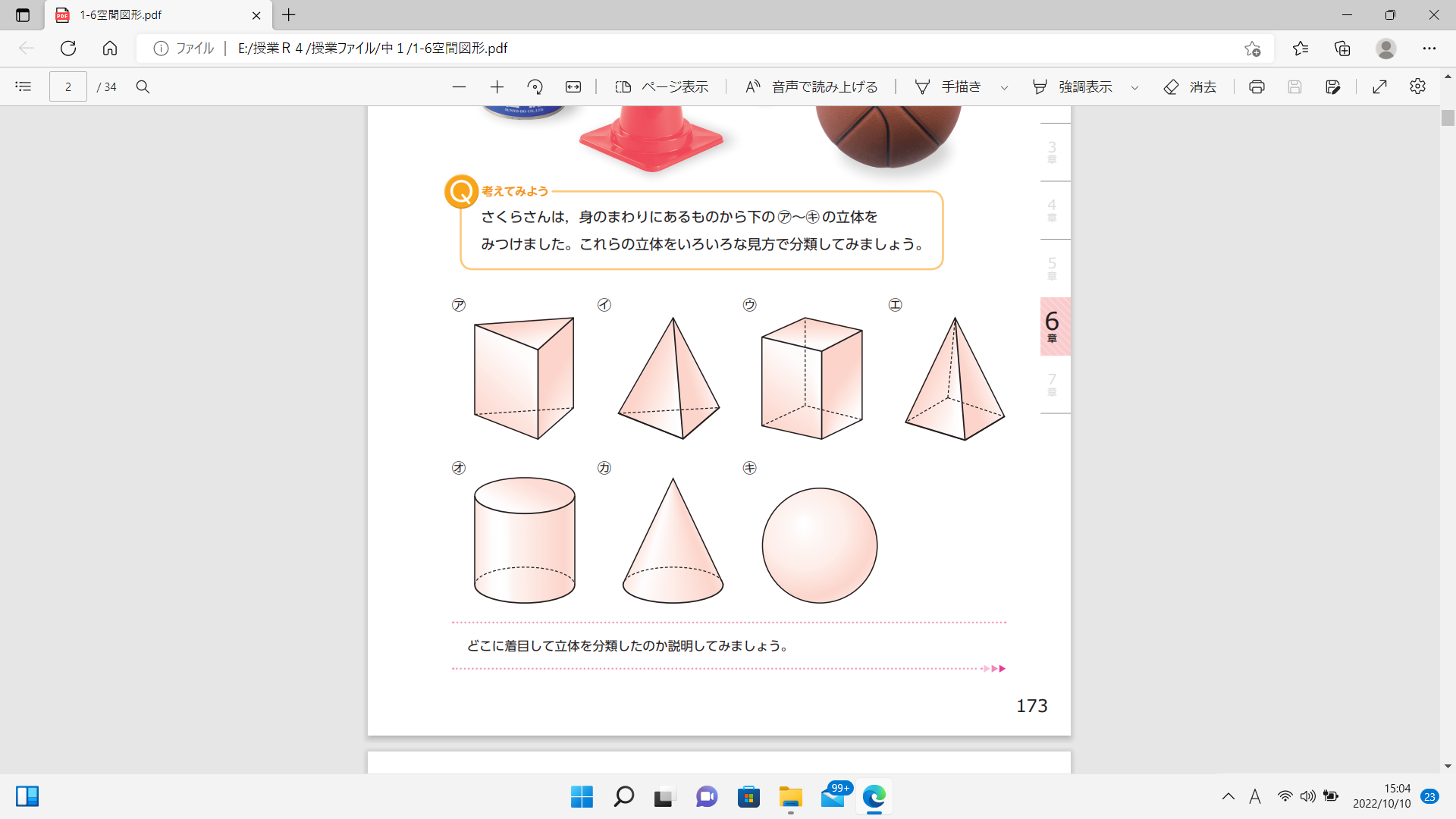 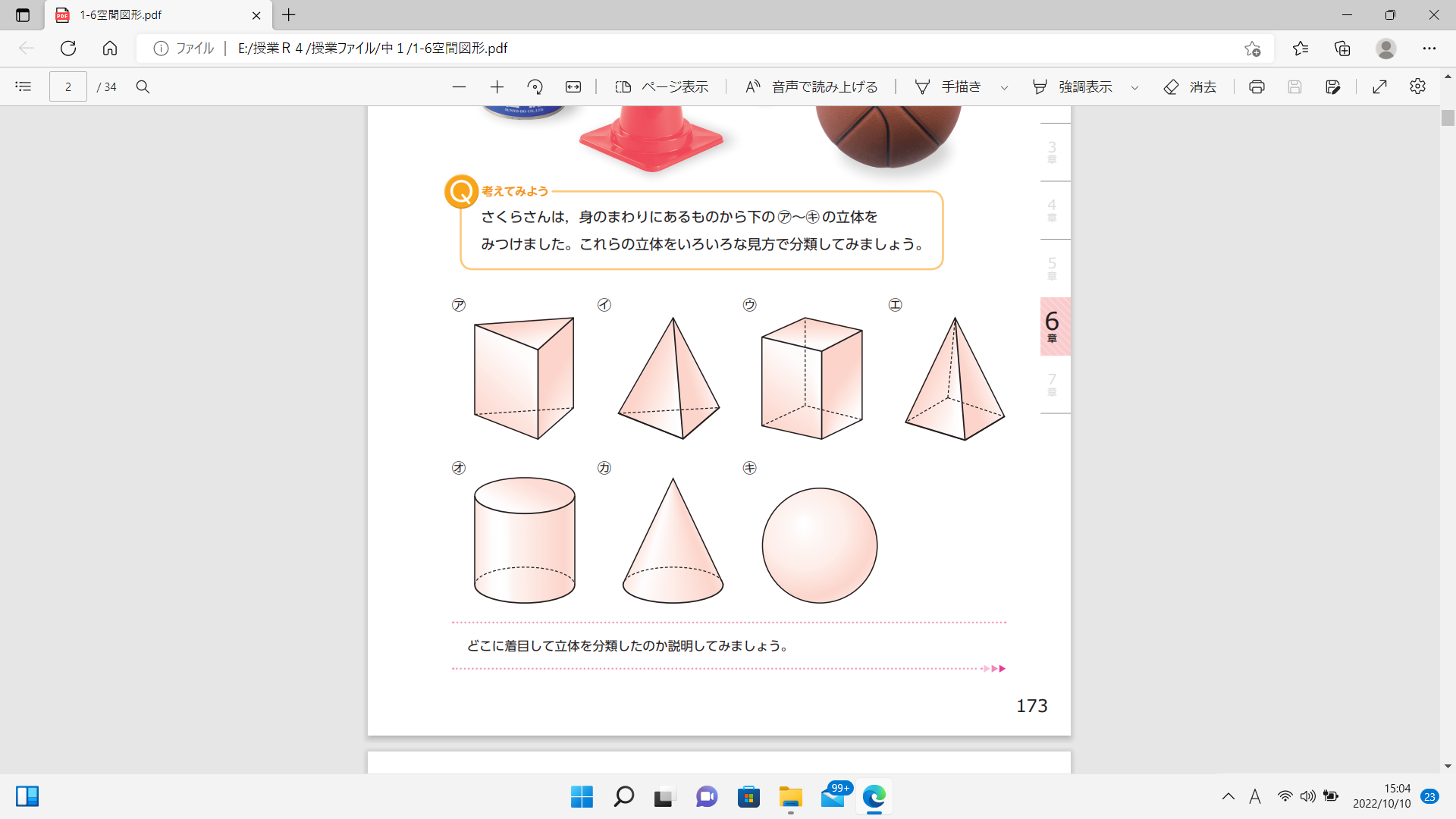 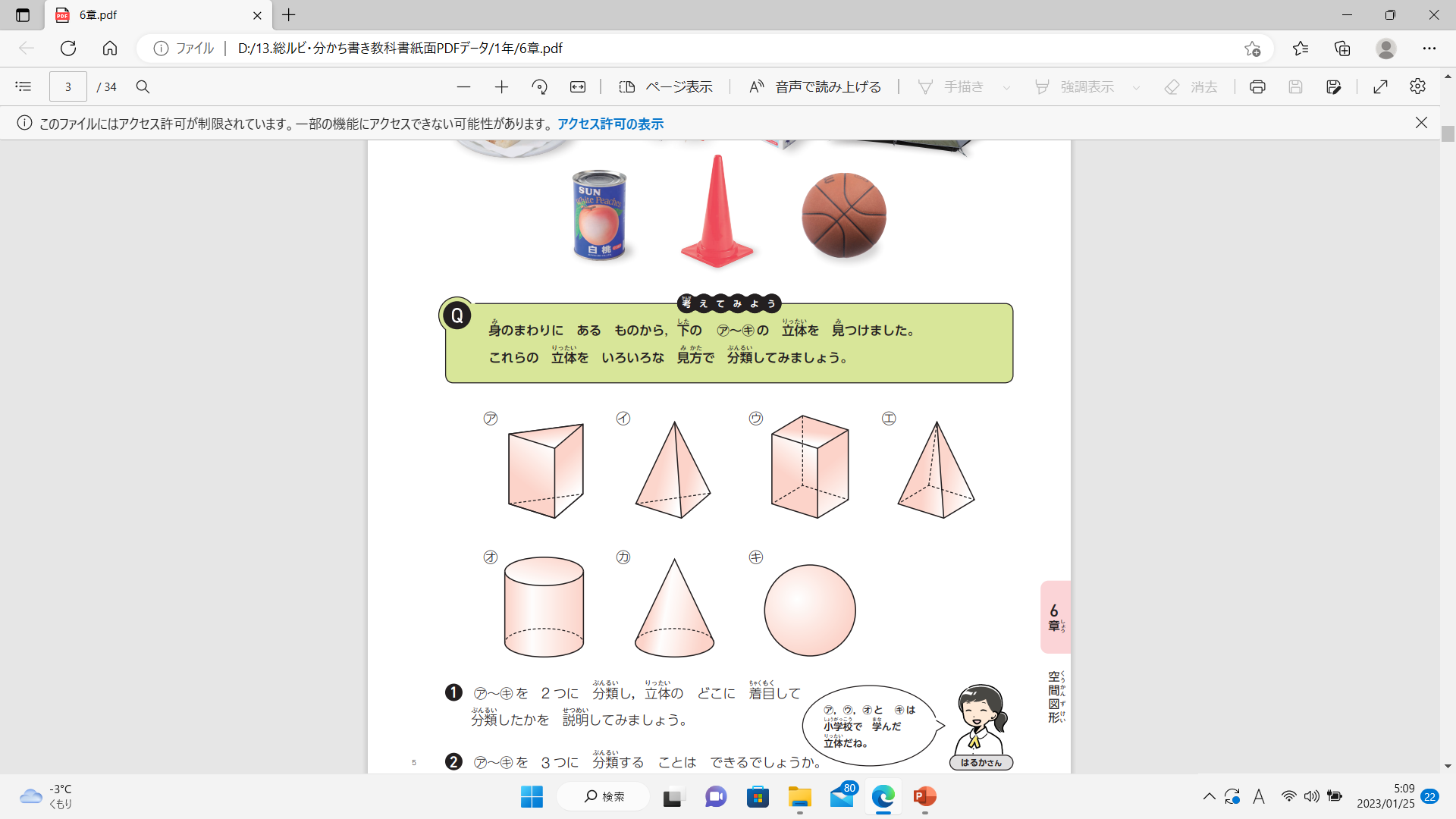 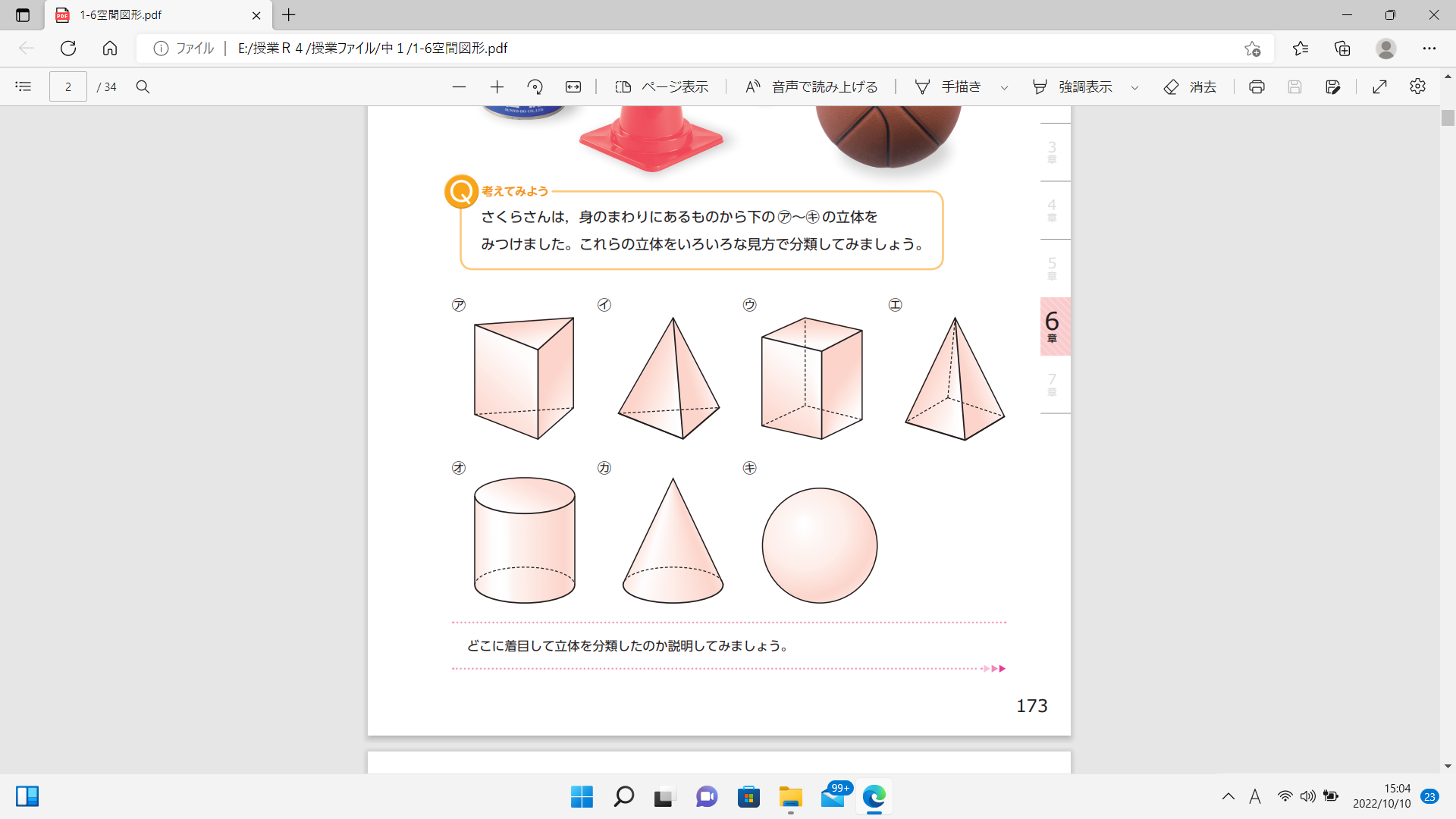 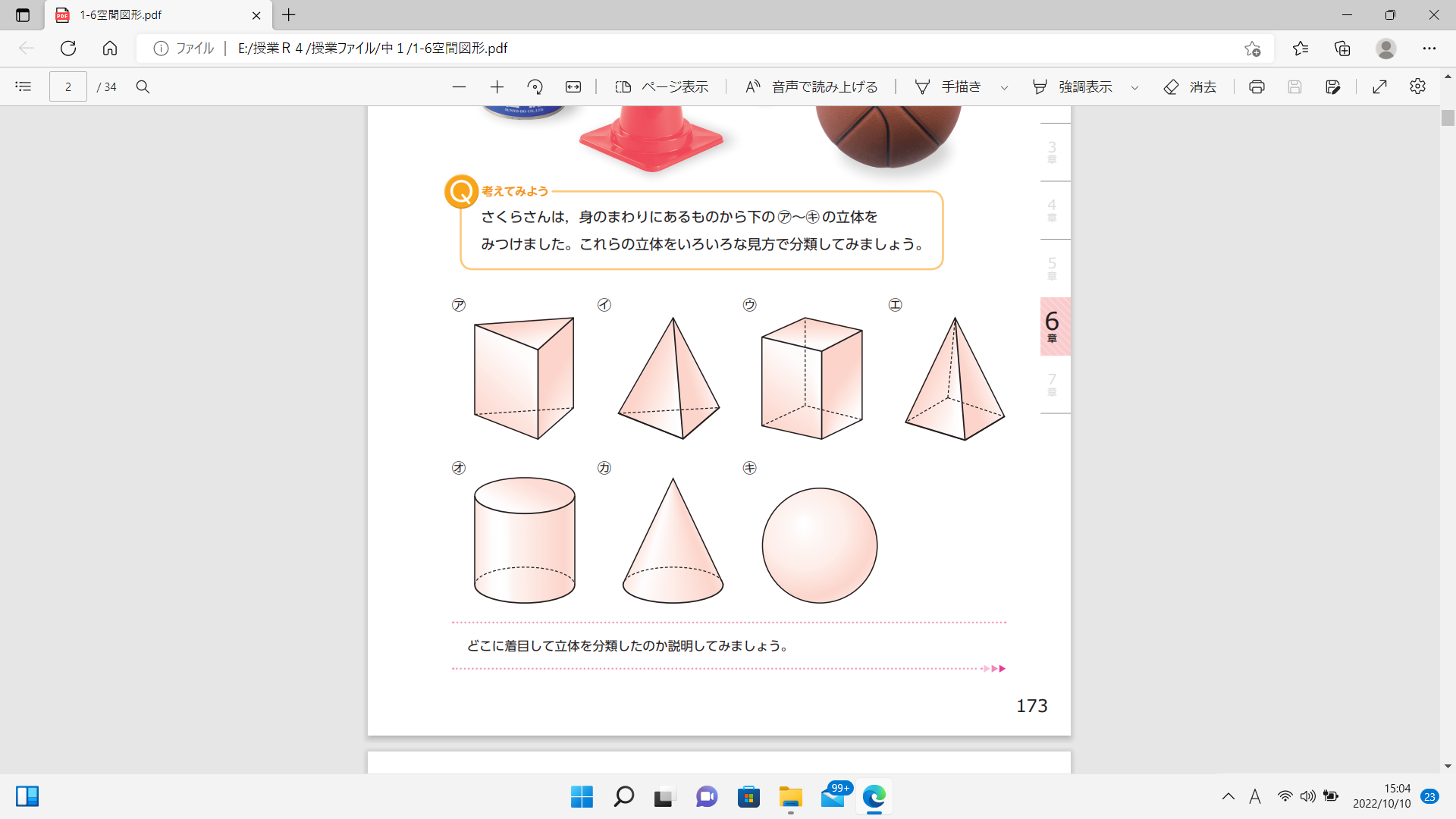 円すい
三角すい
四角柱
円　柱
暗　空
どの立体ですか？
Q ５
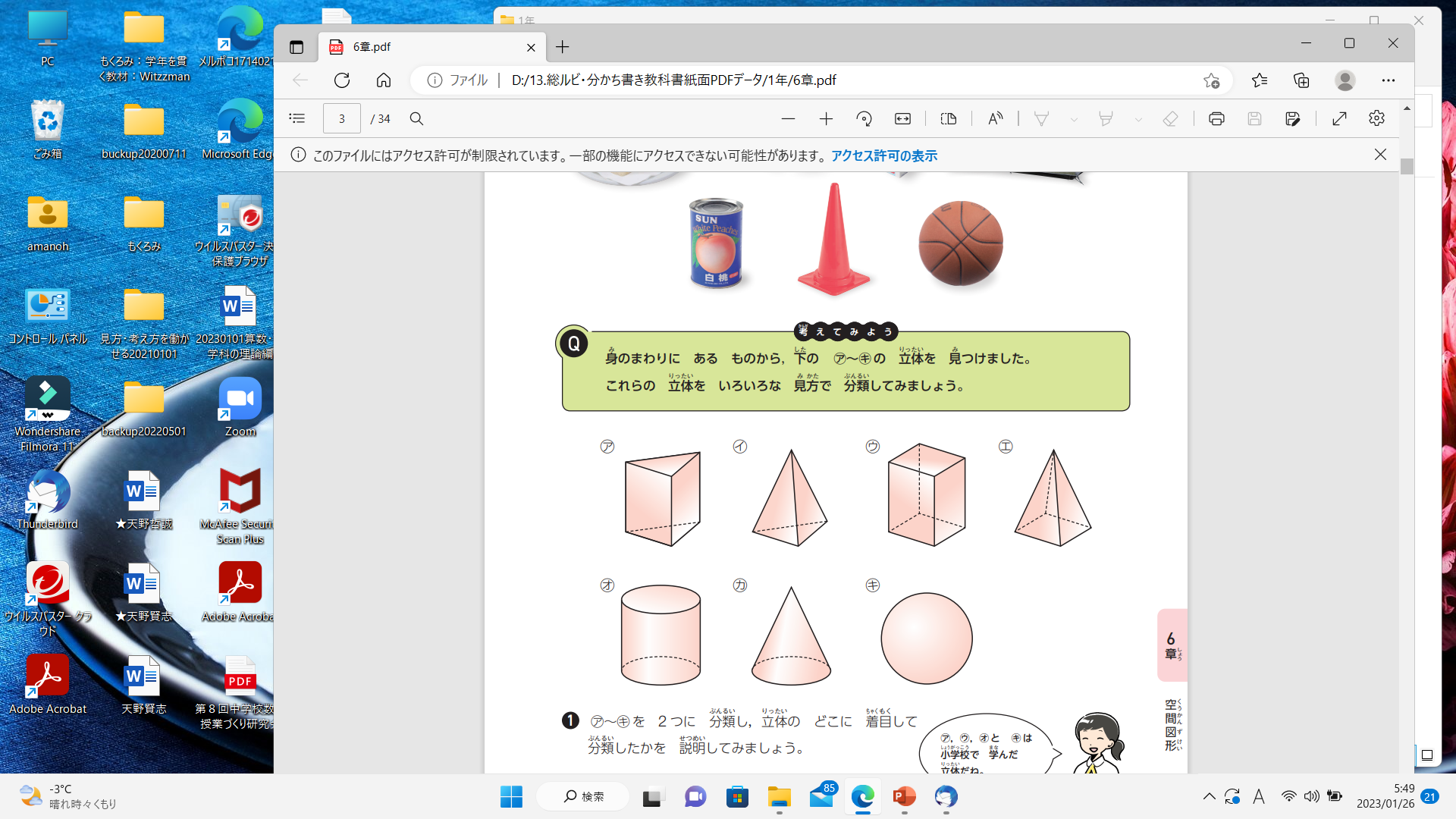 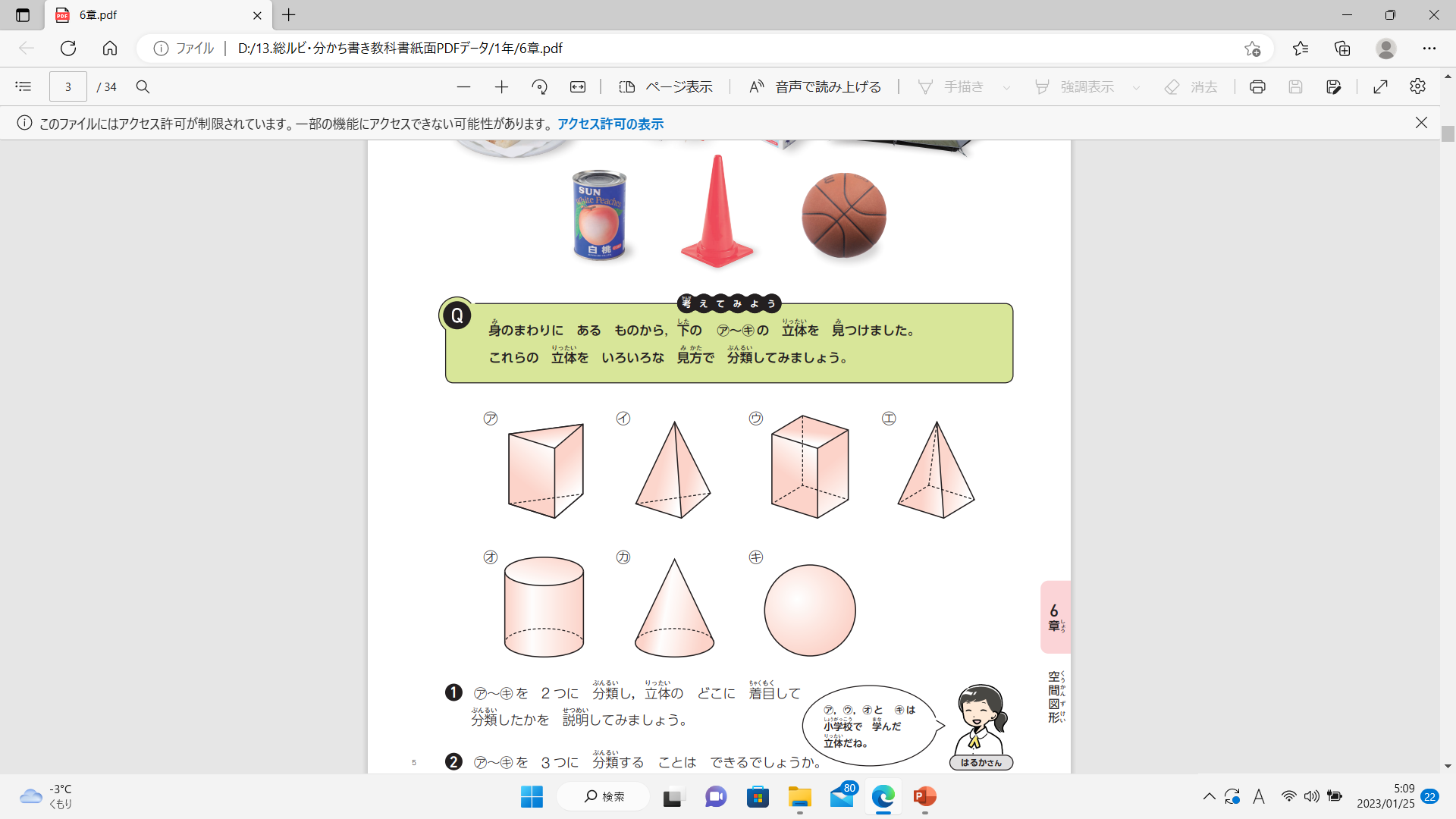 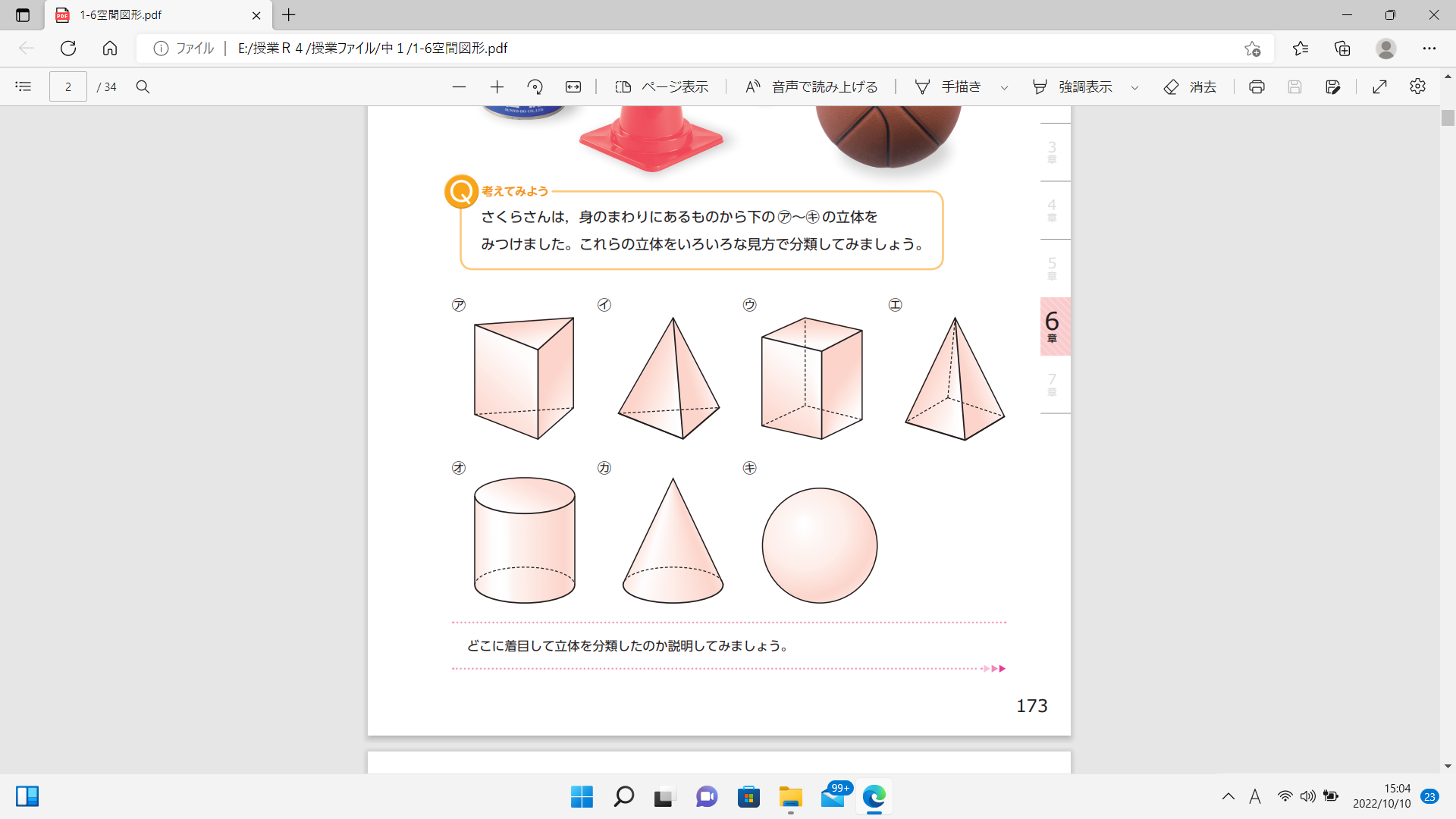 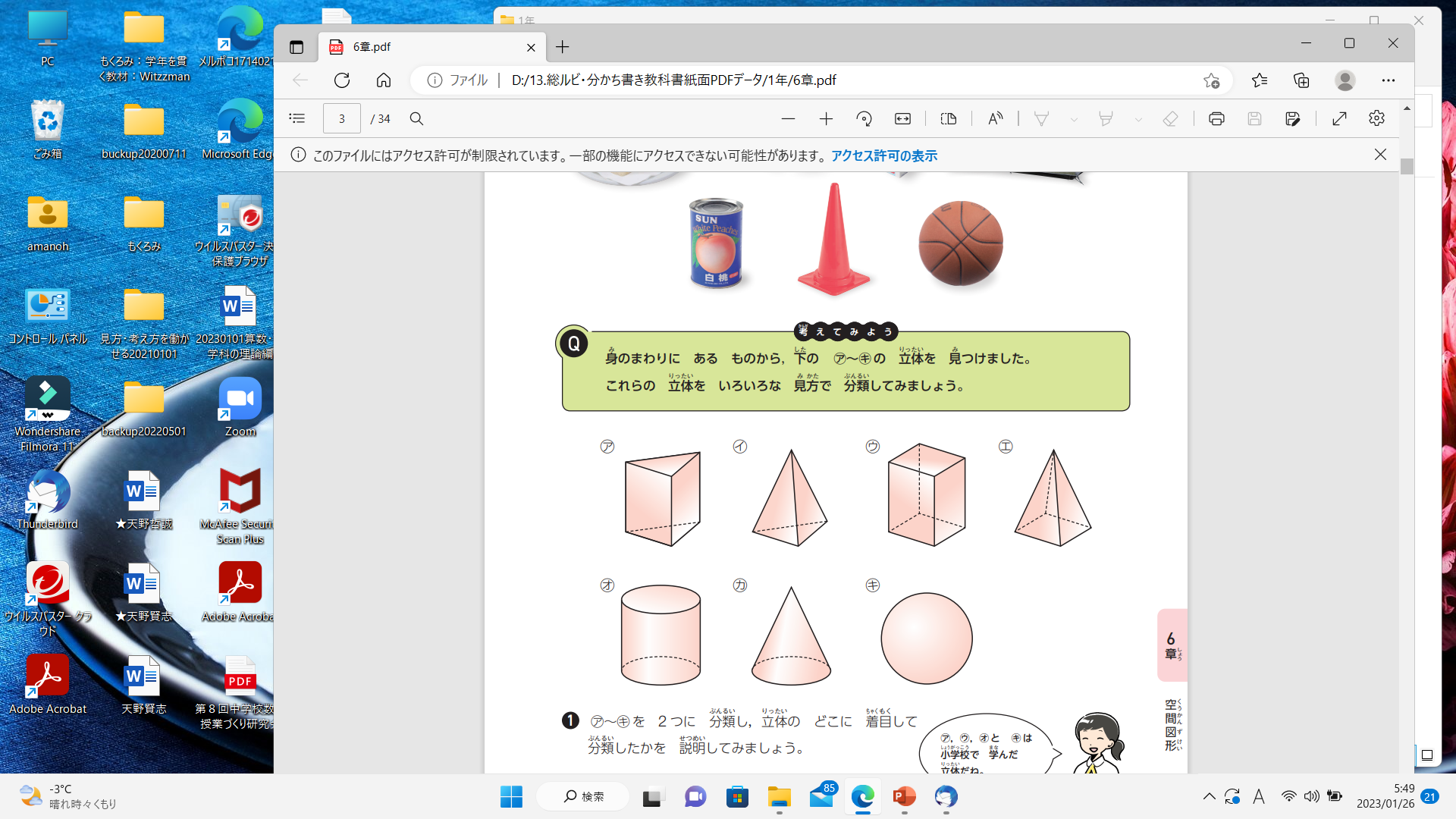 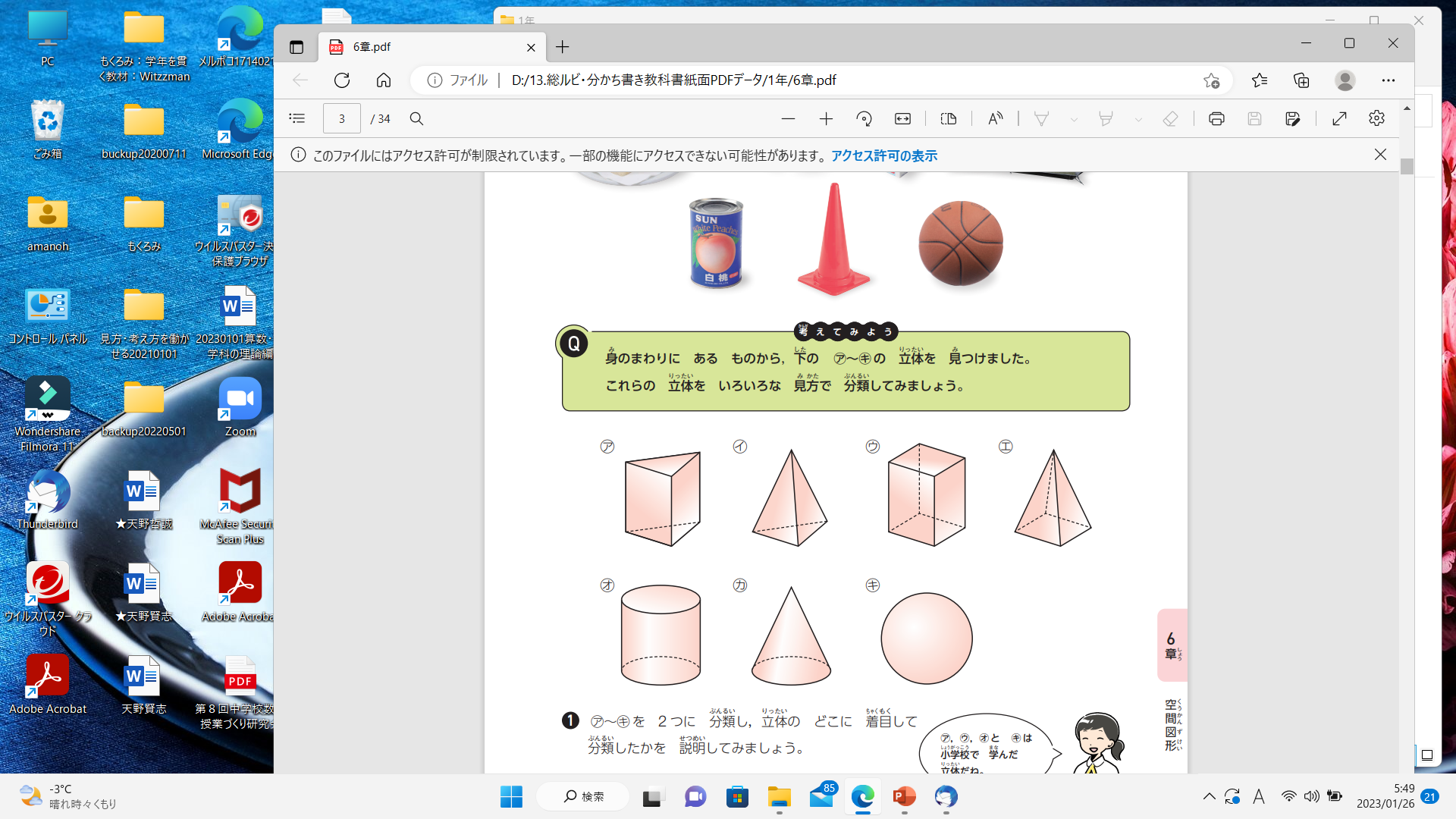 円すい
三角柱
三角すい
球
暗　空
どの立体ですか？
Q ６
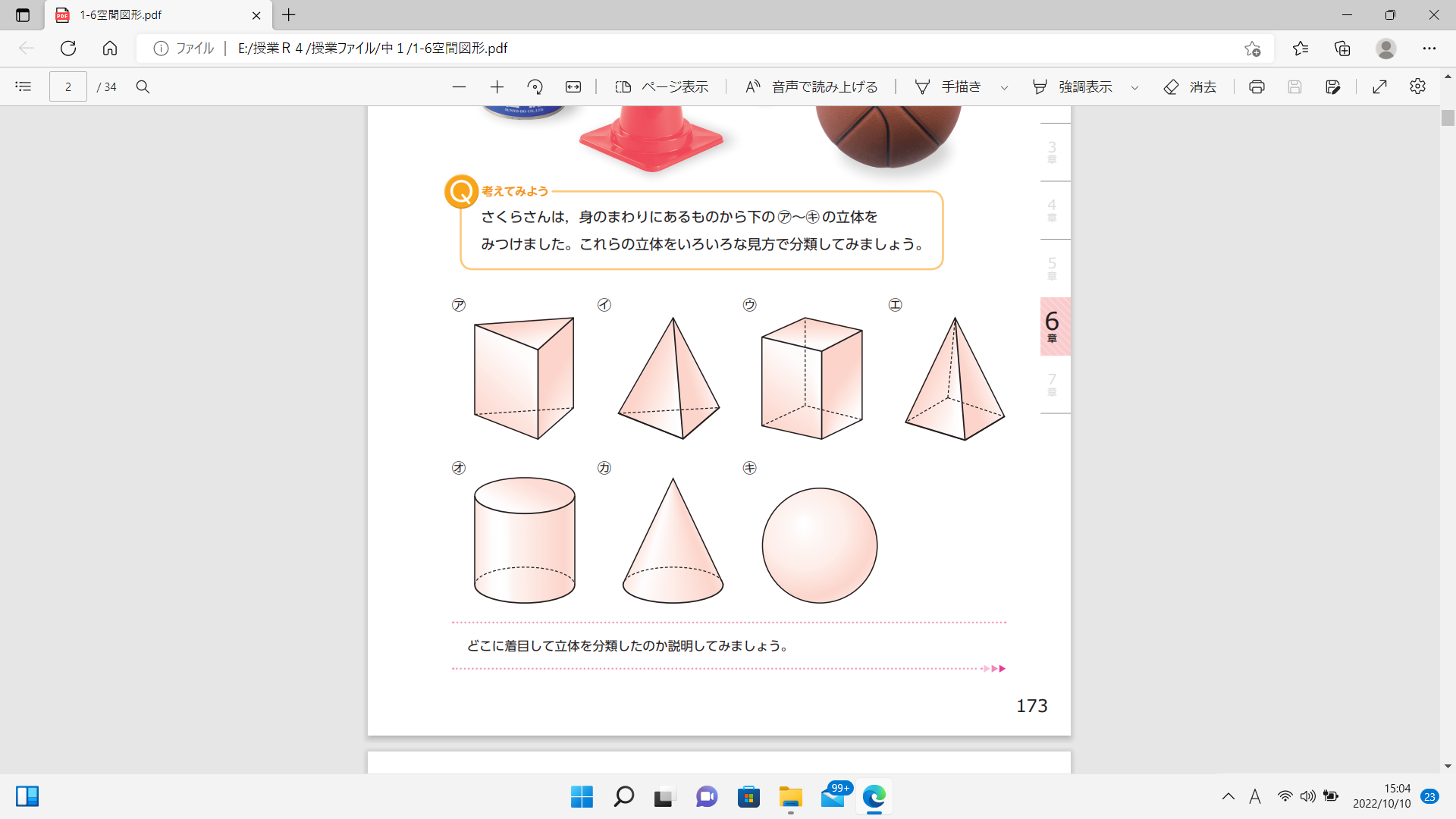 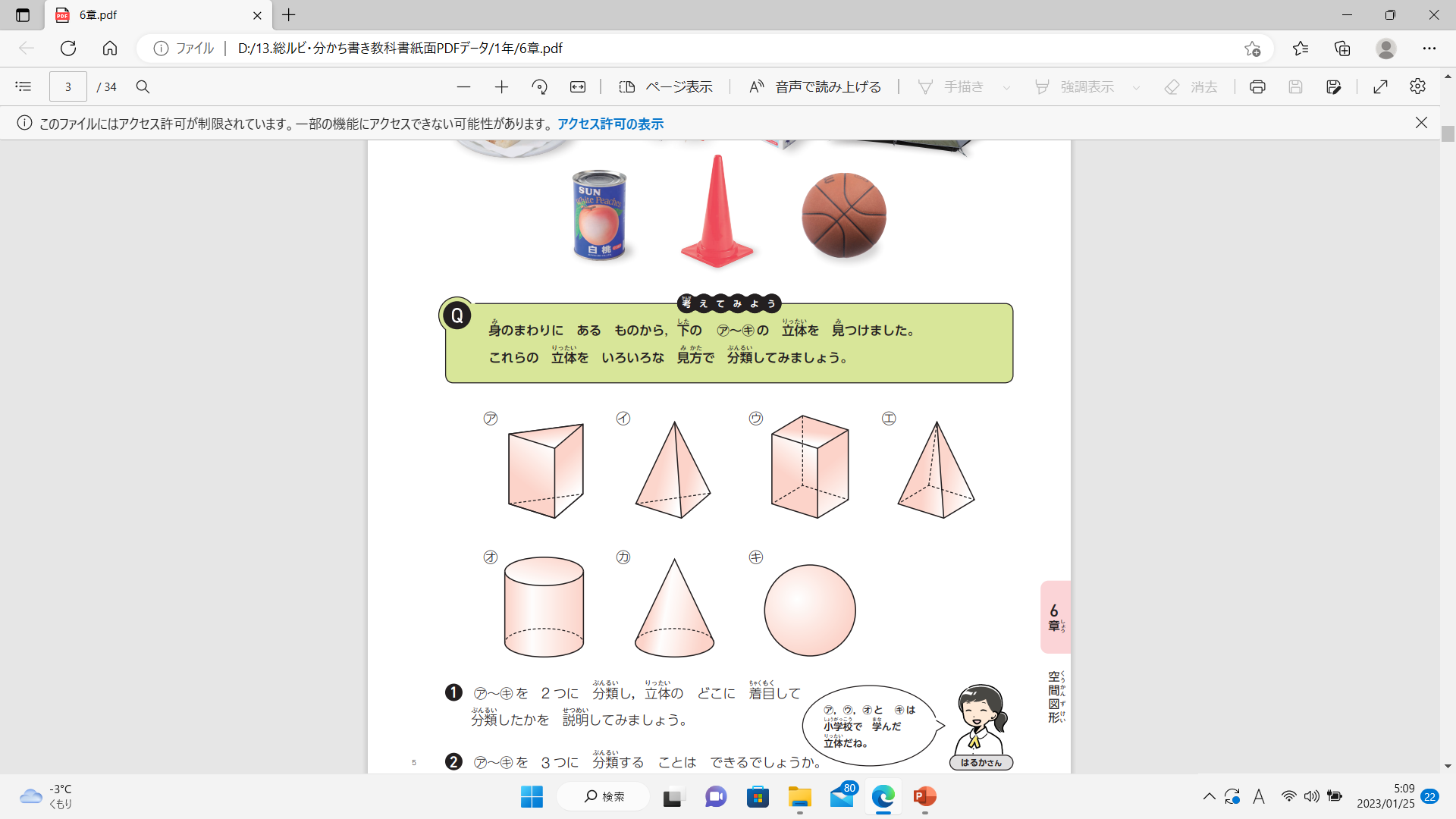 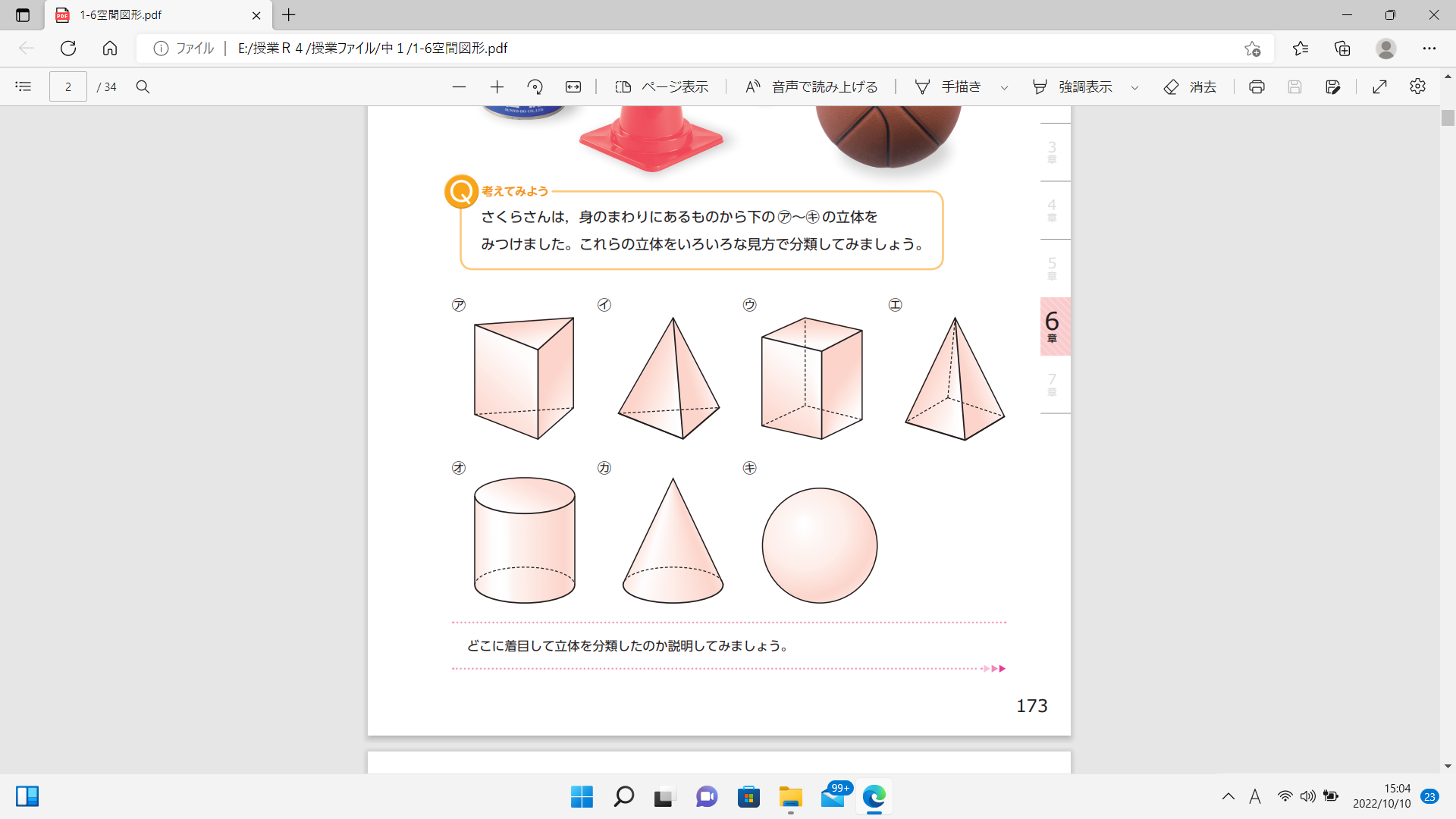 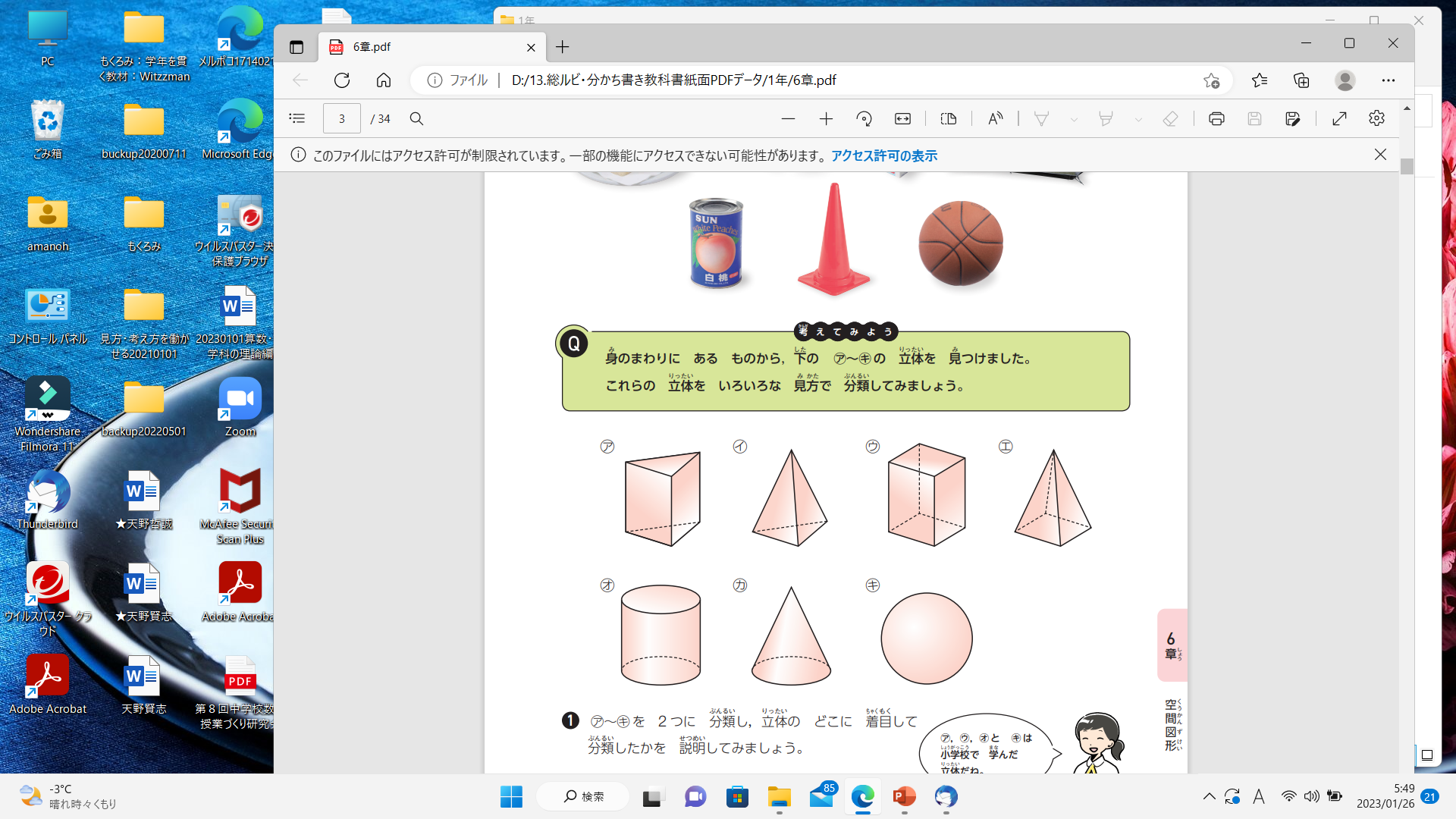 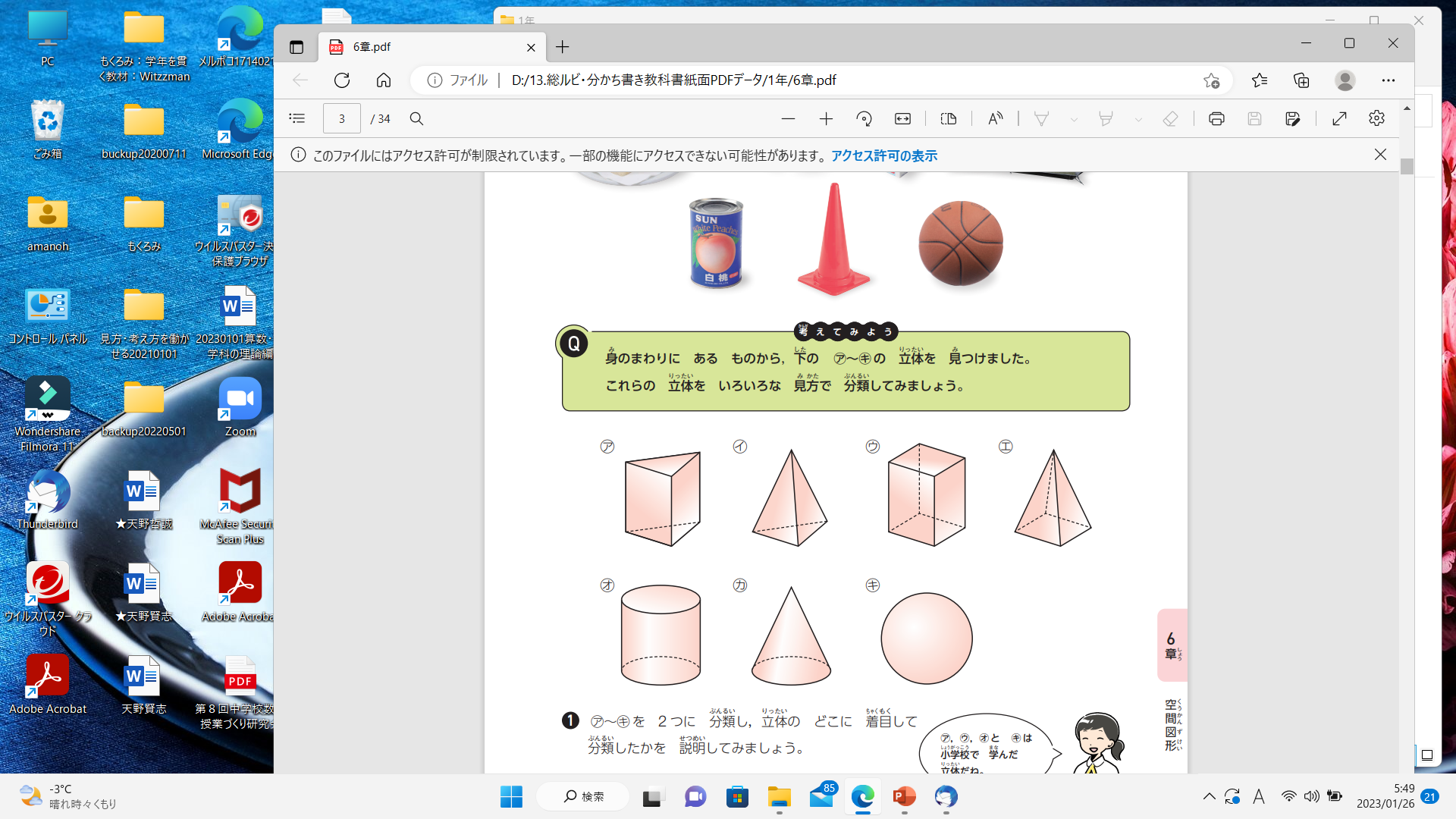 円すい
三角柱
三角すい
球
暗　空
一瞬見えた？　どの立体？
Q ７
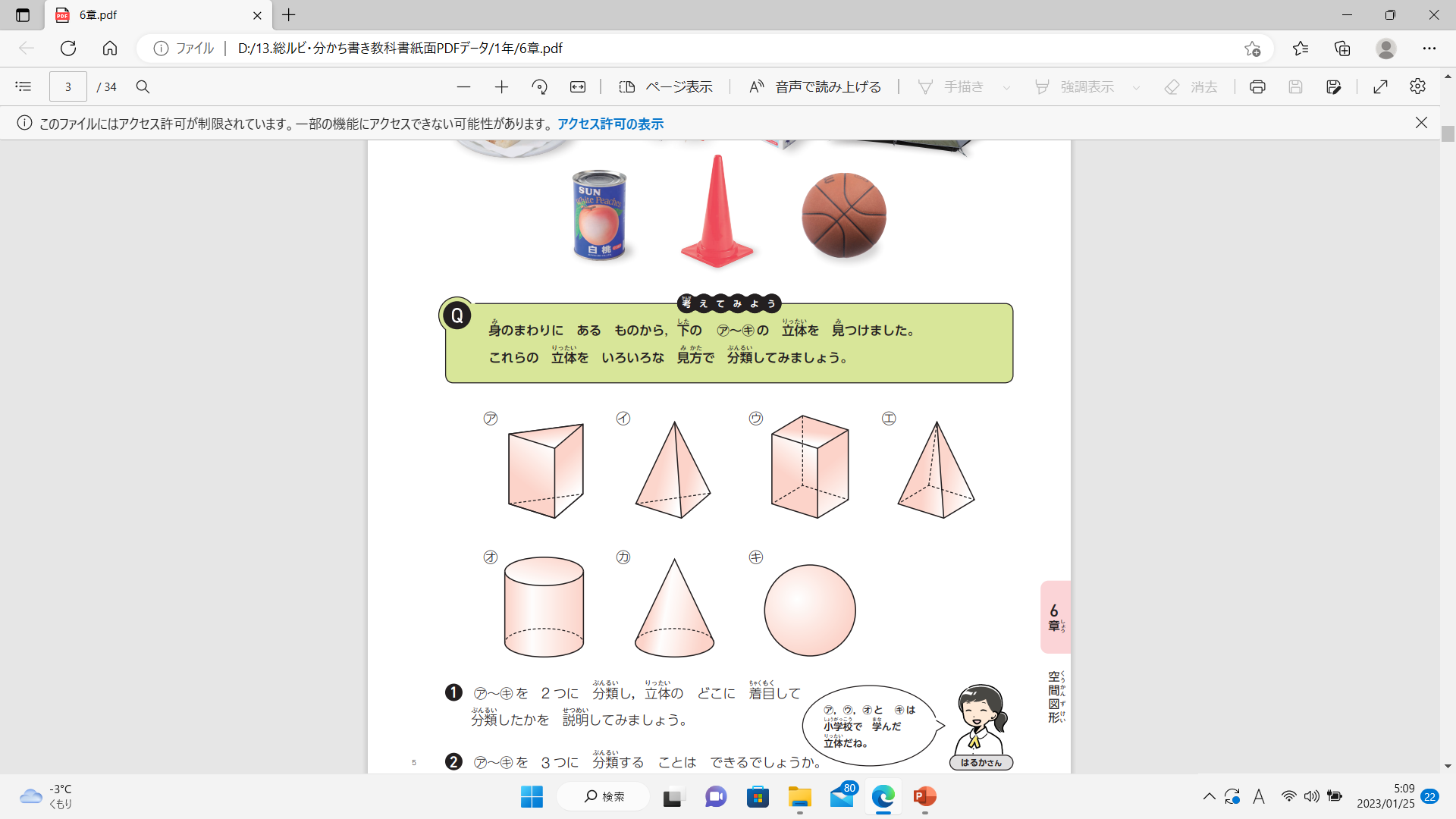 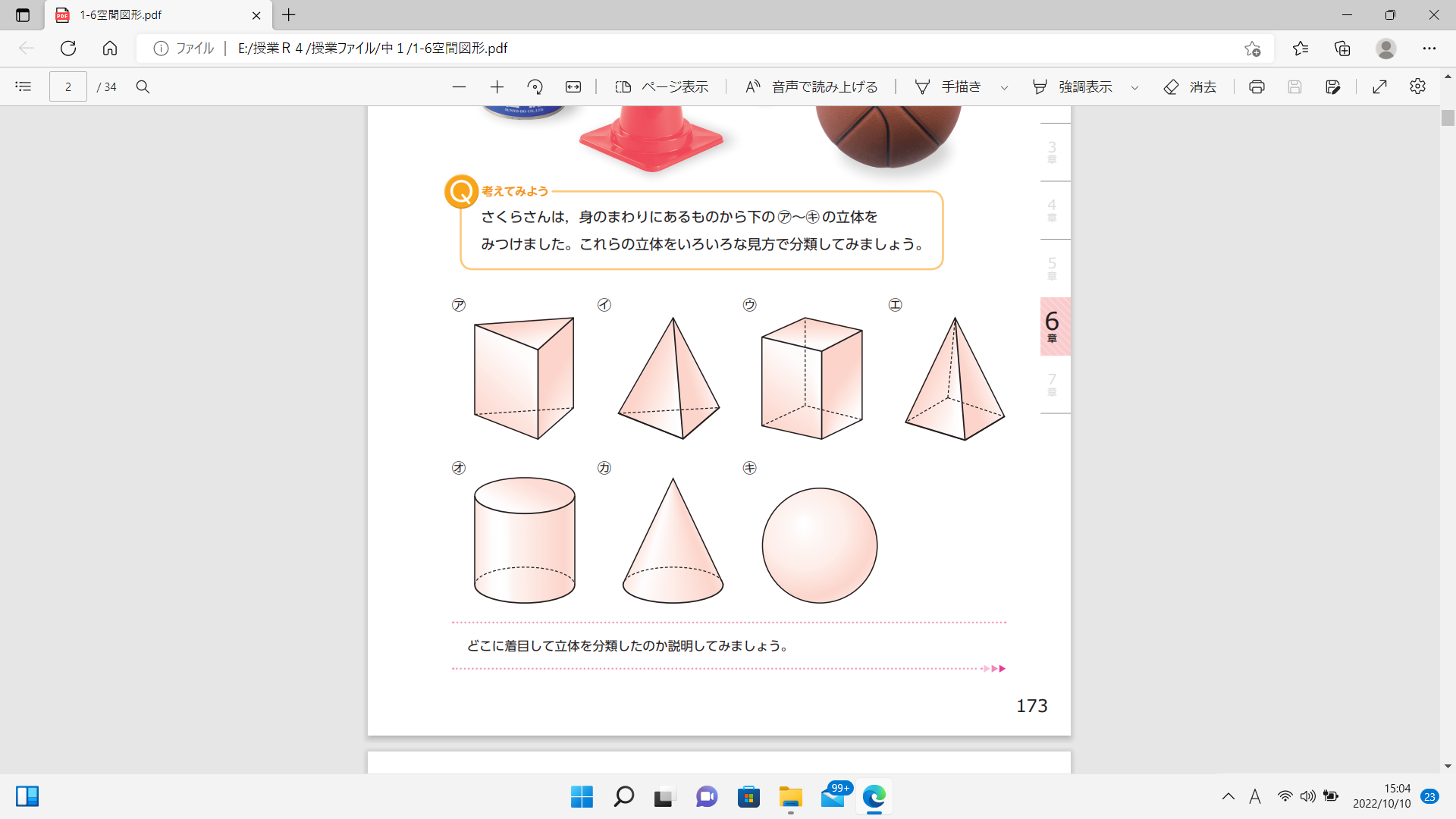 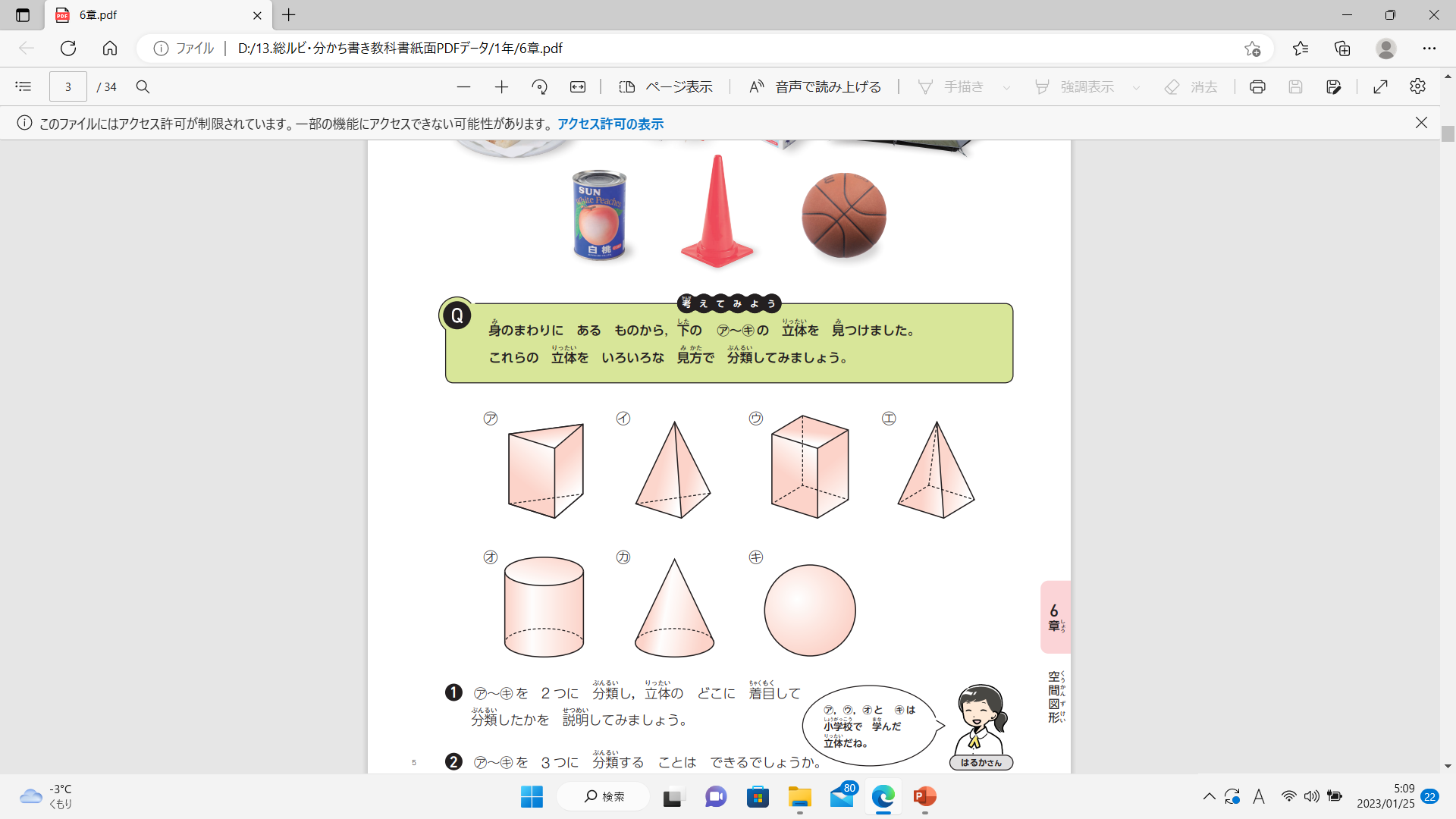 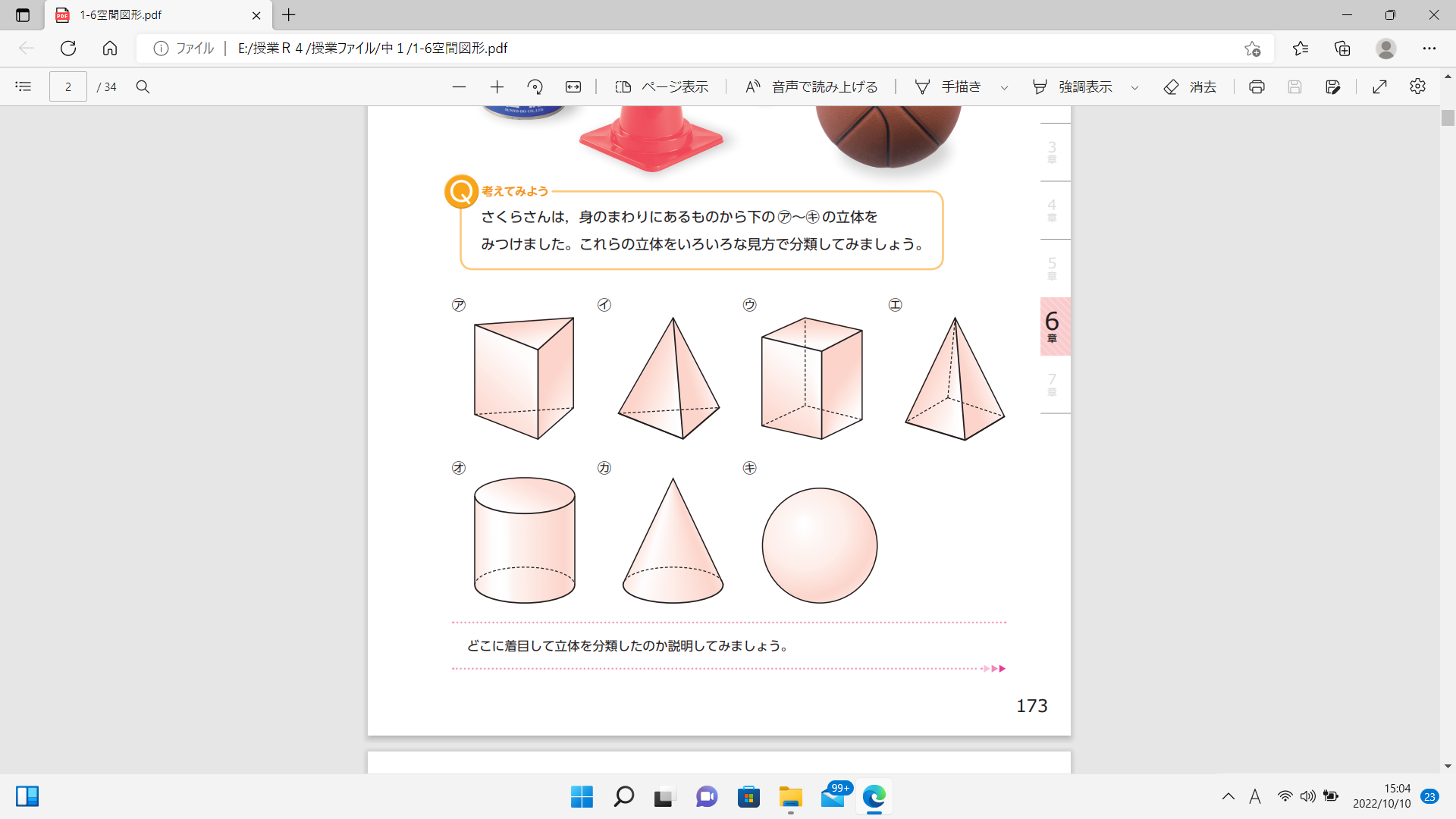 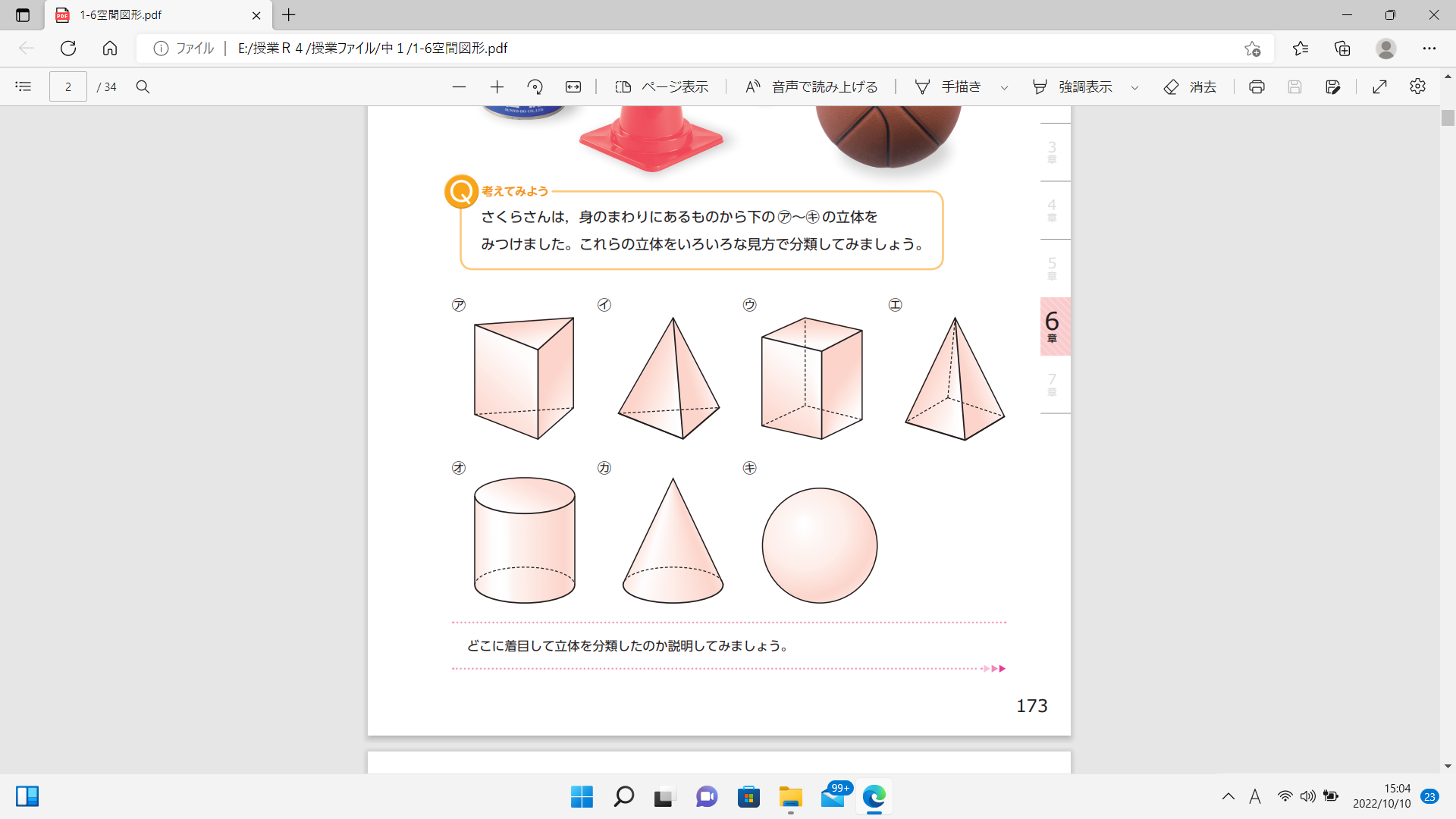 円すい
三角すい
四角柱
円　柱
暗　空
一瞬見えた？　どの立体？
Q ８
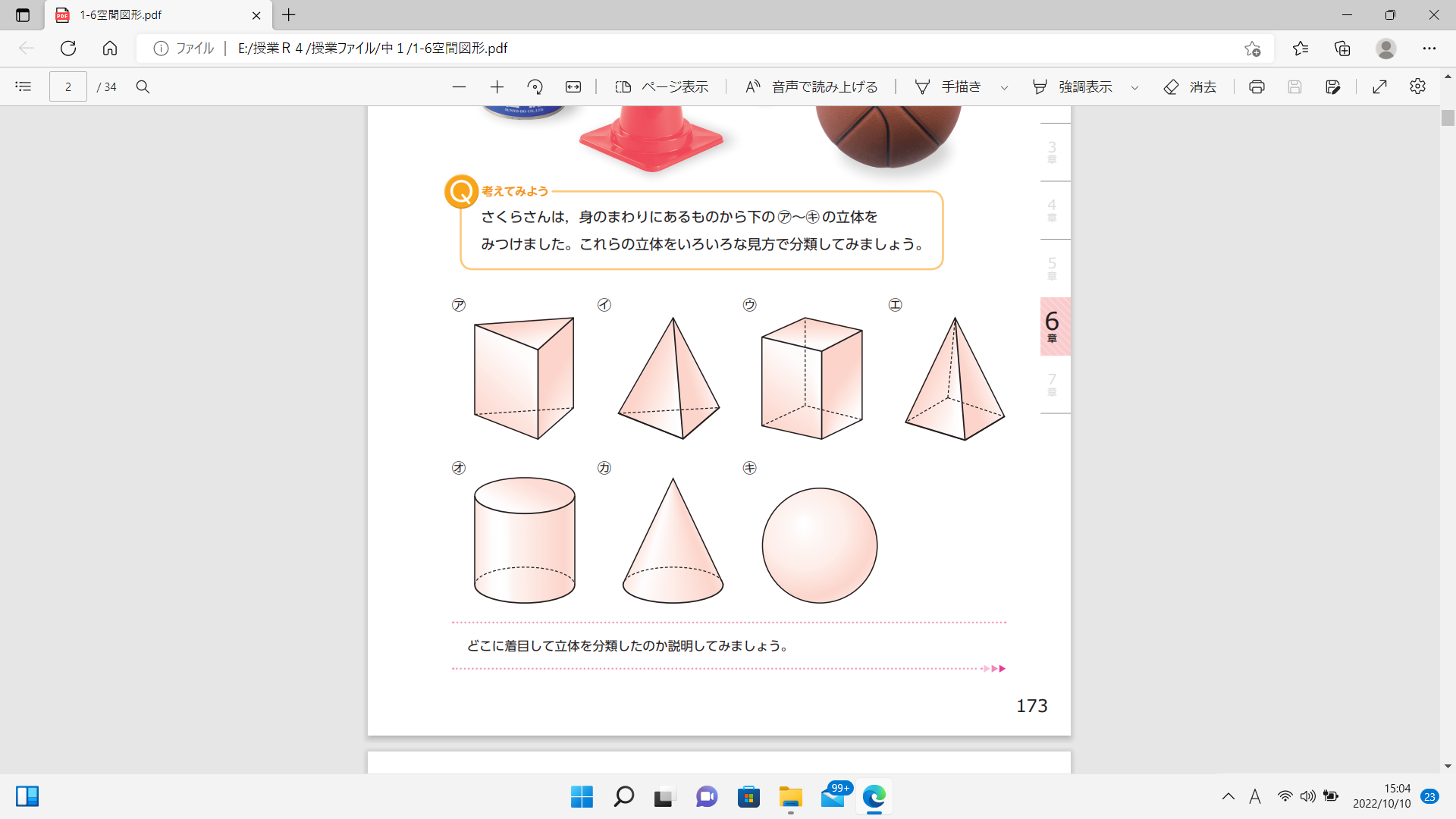 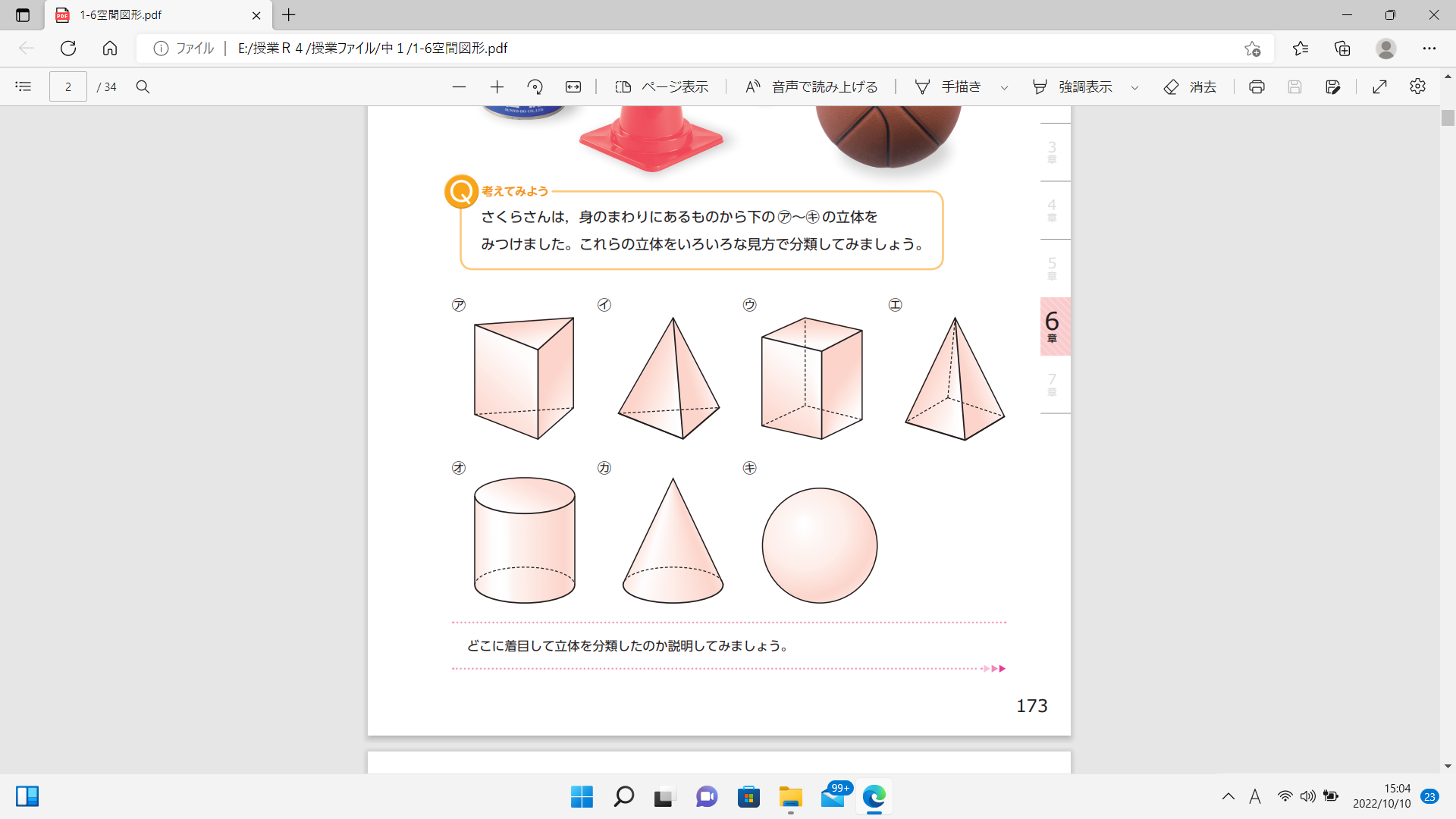 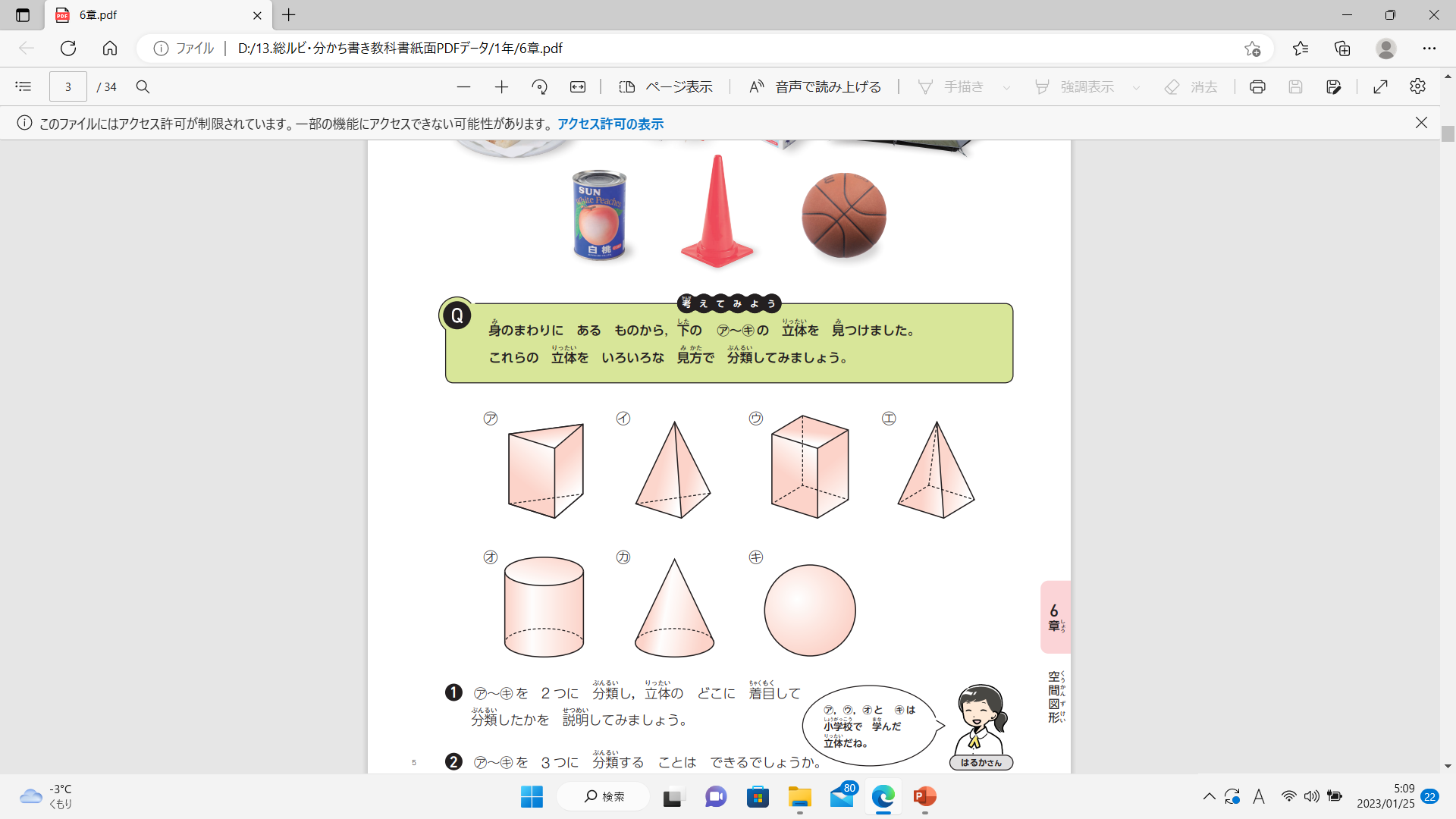 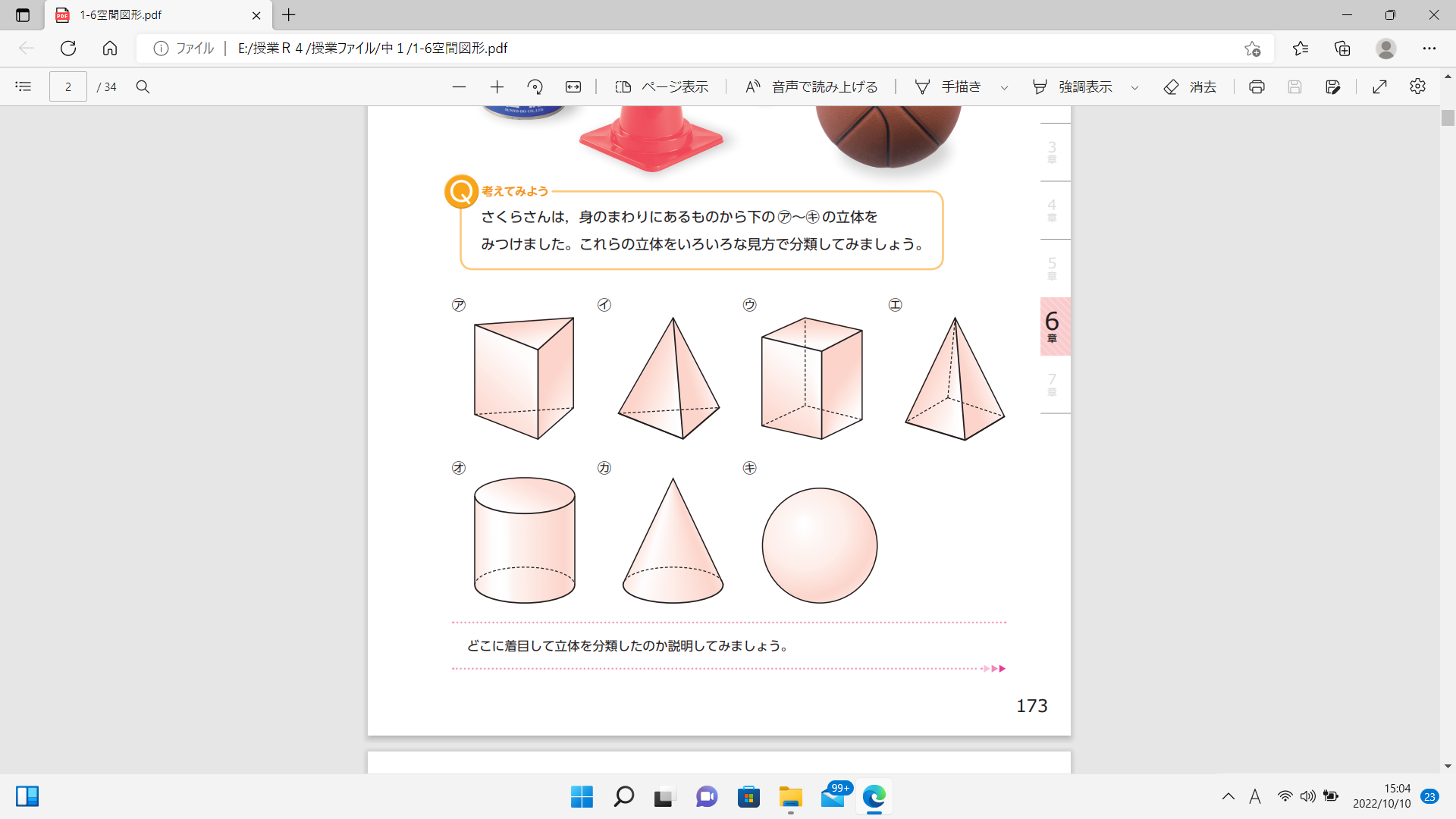 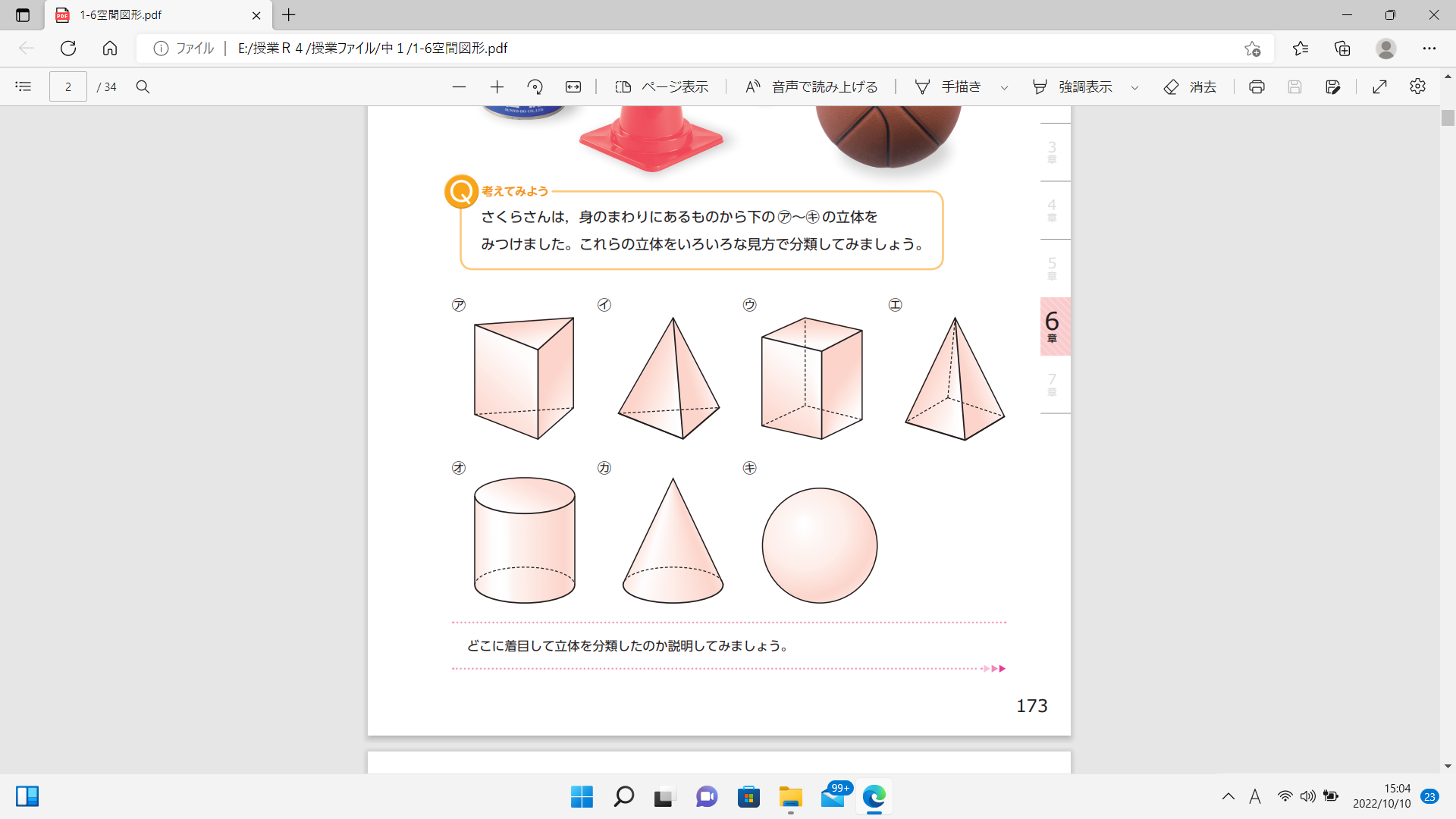 円すい
三角すい
四角柱
円　柱
暗　空
一瞬見えた？　どの立体？
Q ９
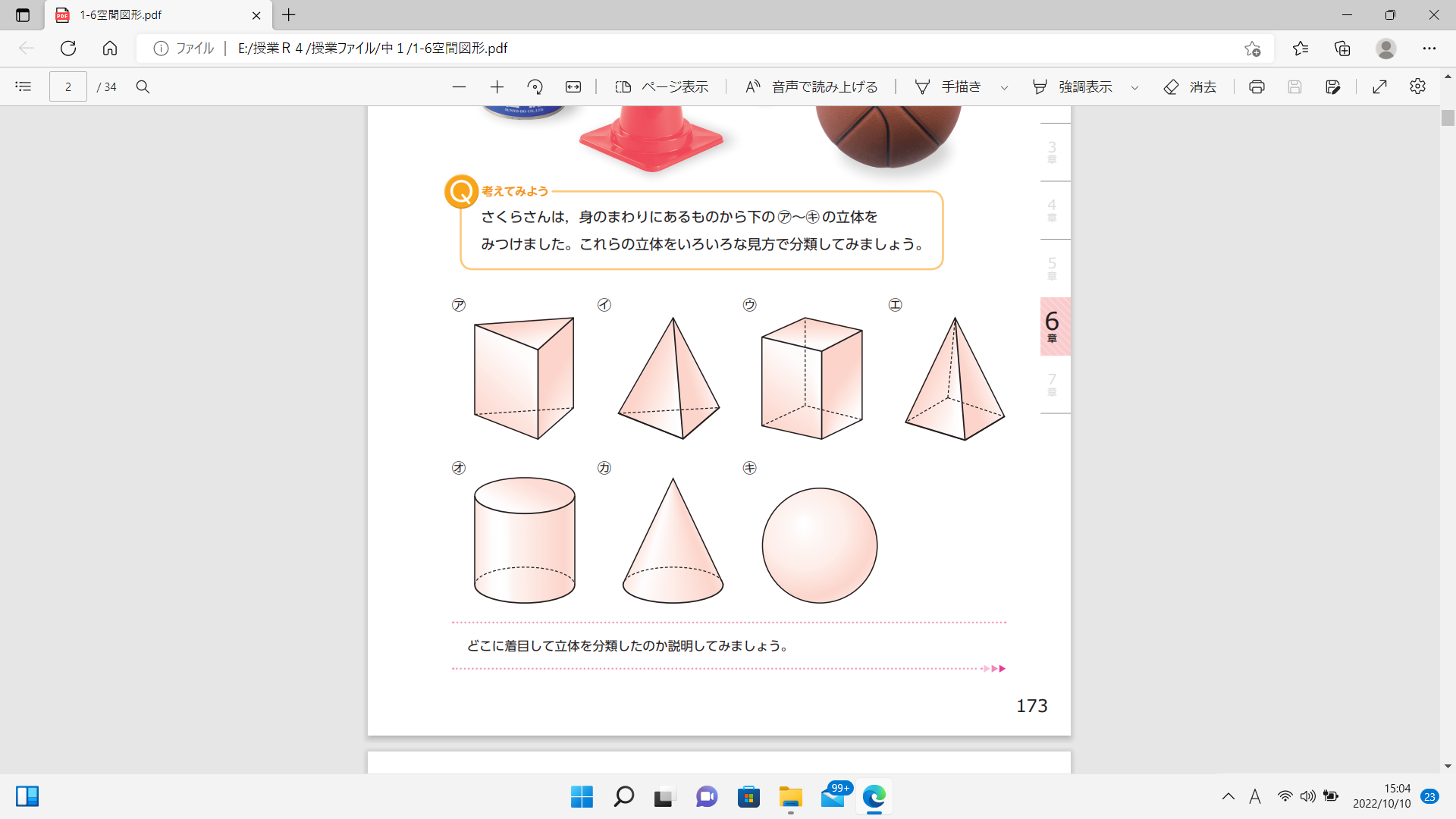 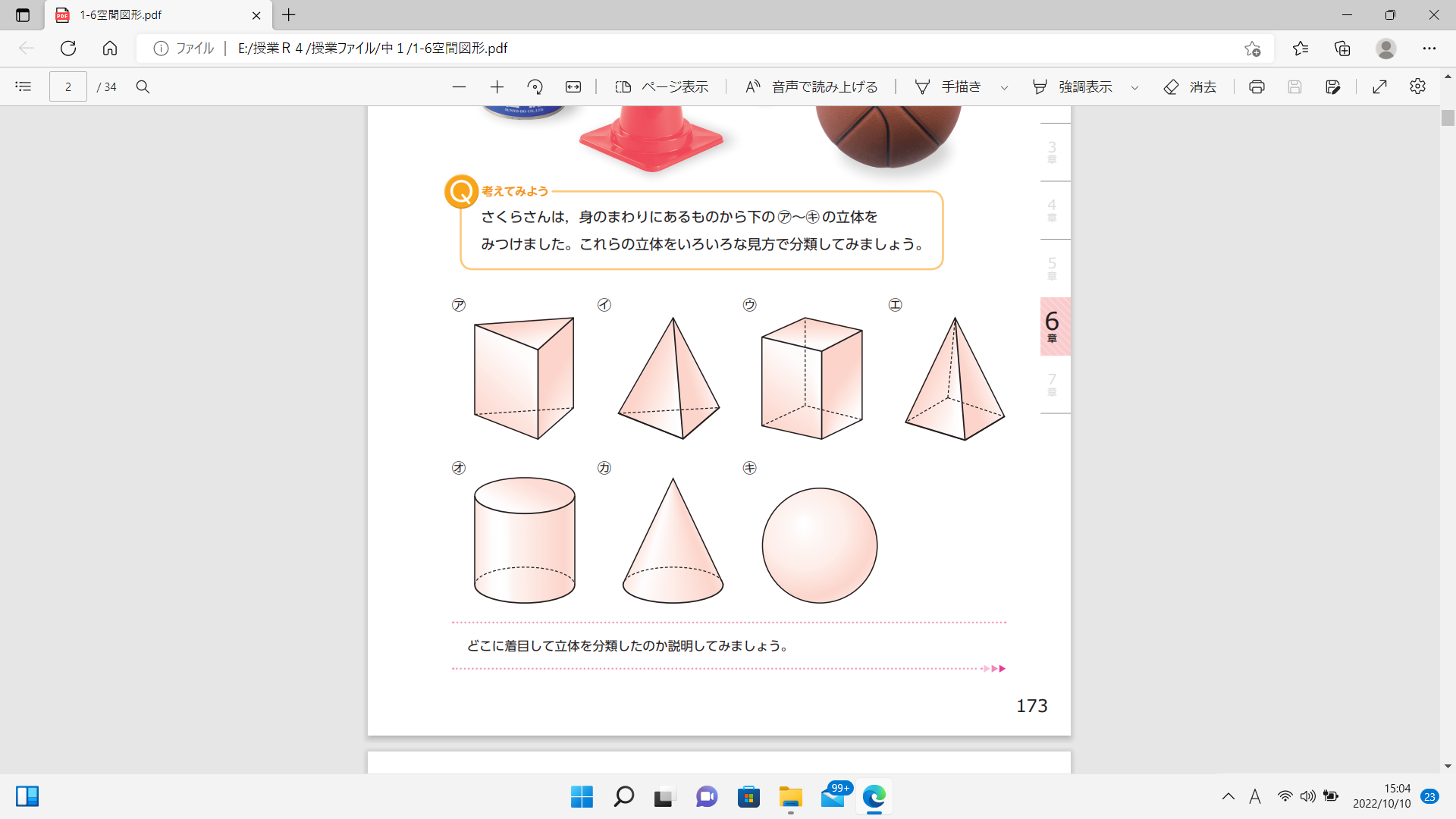 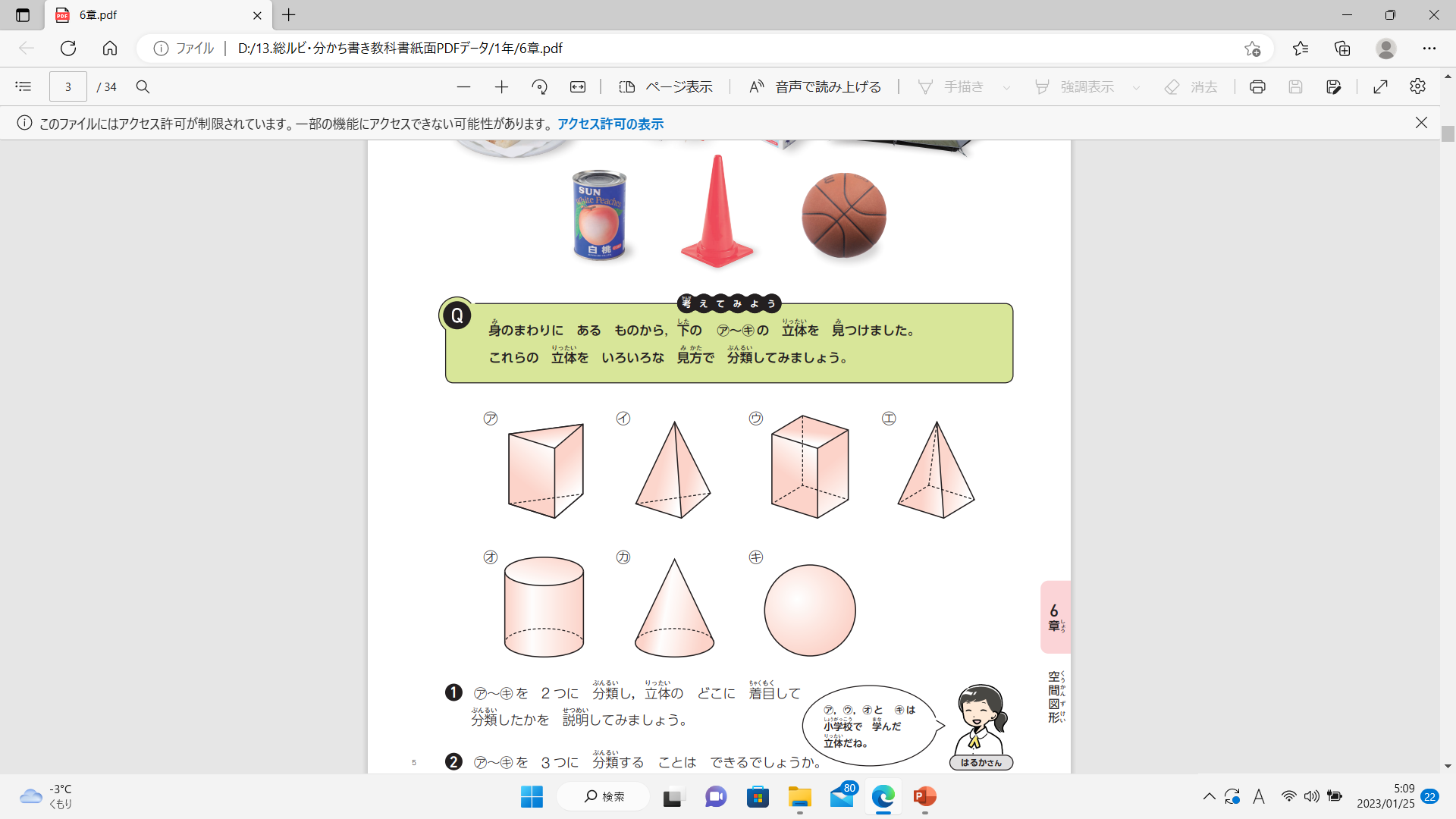 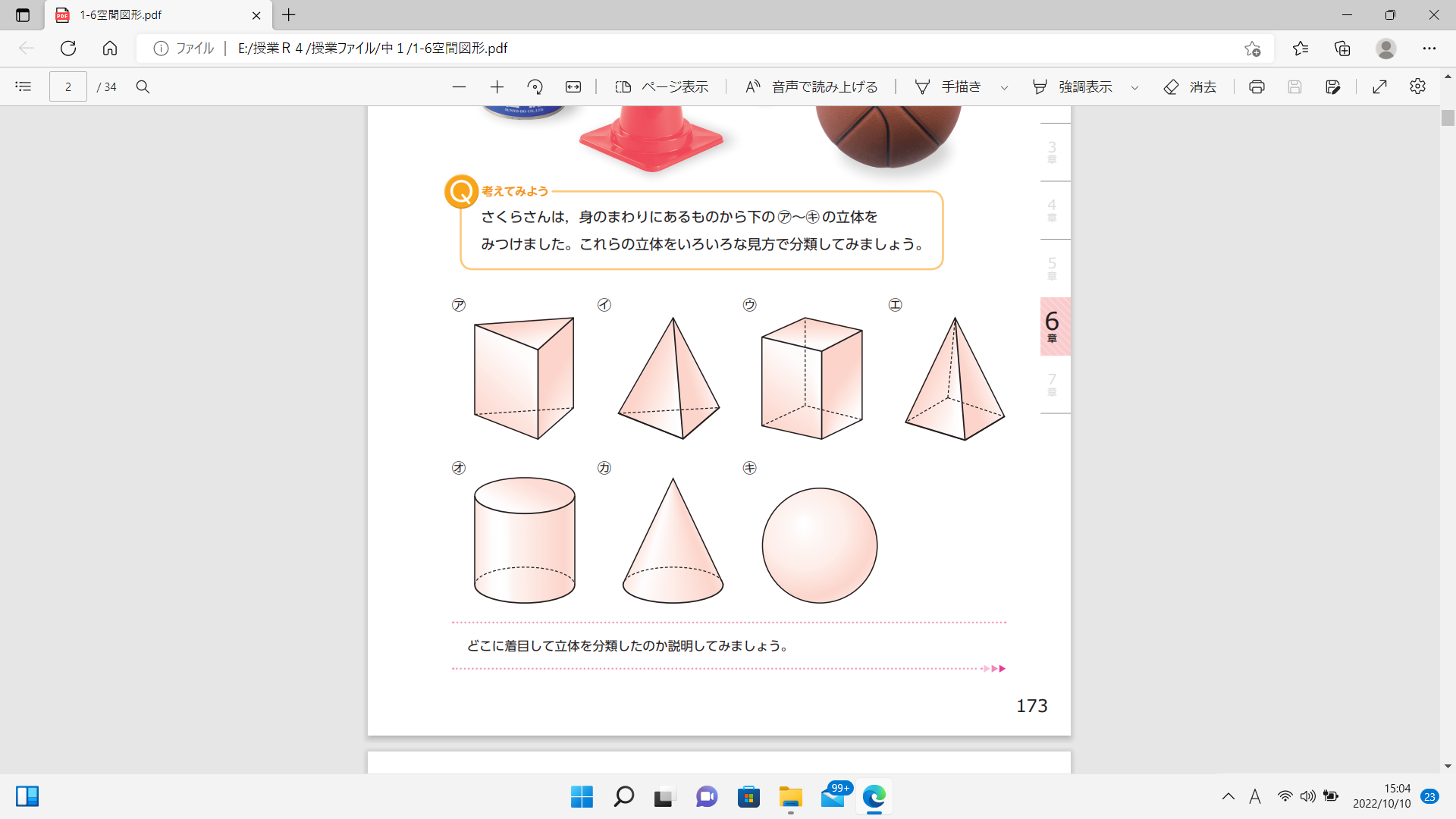 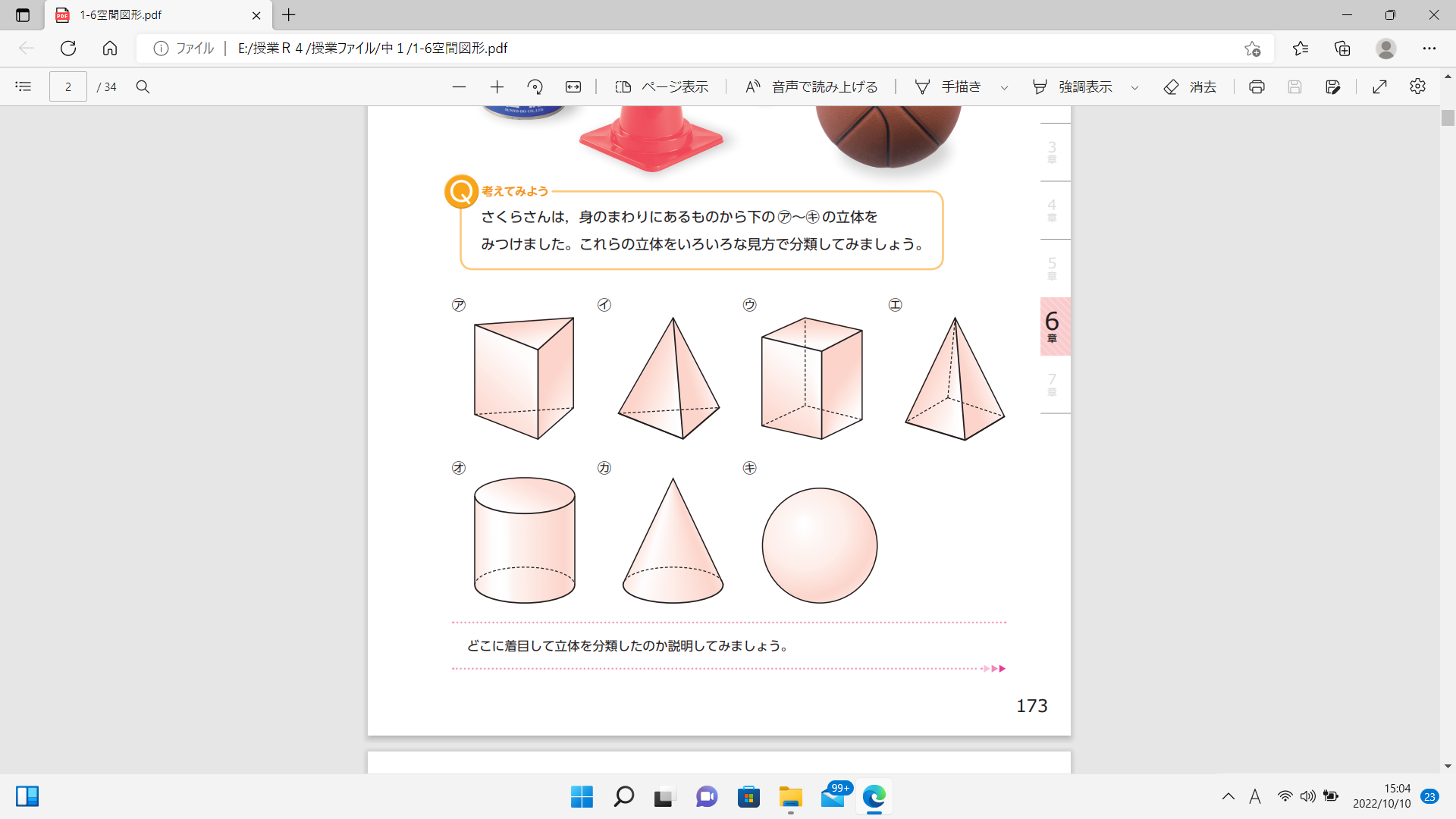 円すい
三角すい
四角柱
円　柱
暗　空
一瞬見えた？　どの立体？
Q 10
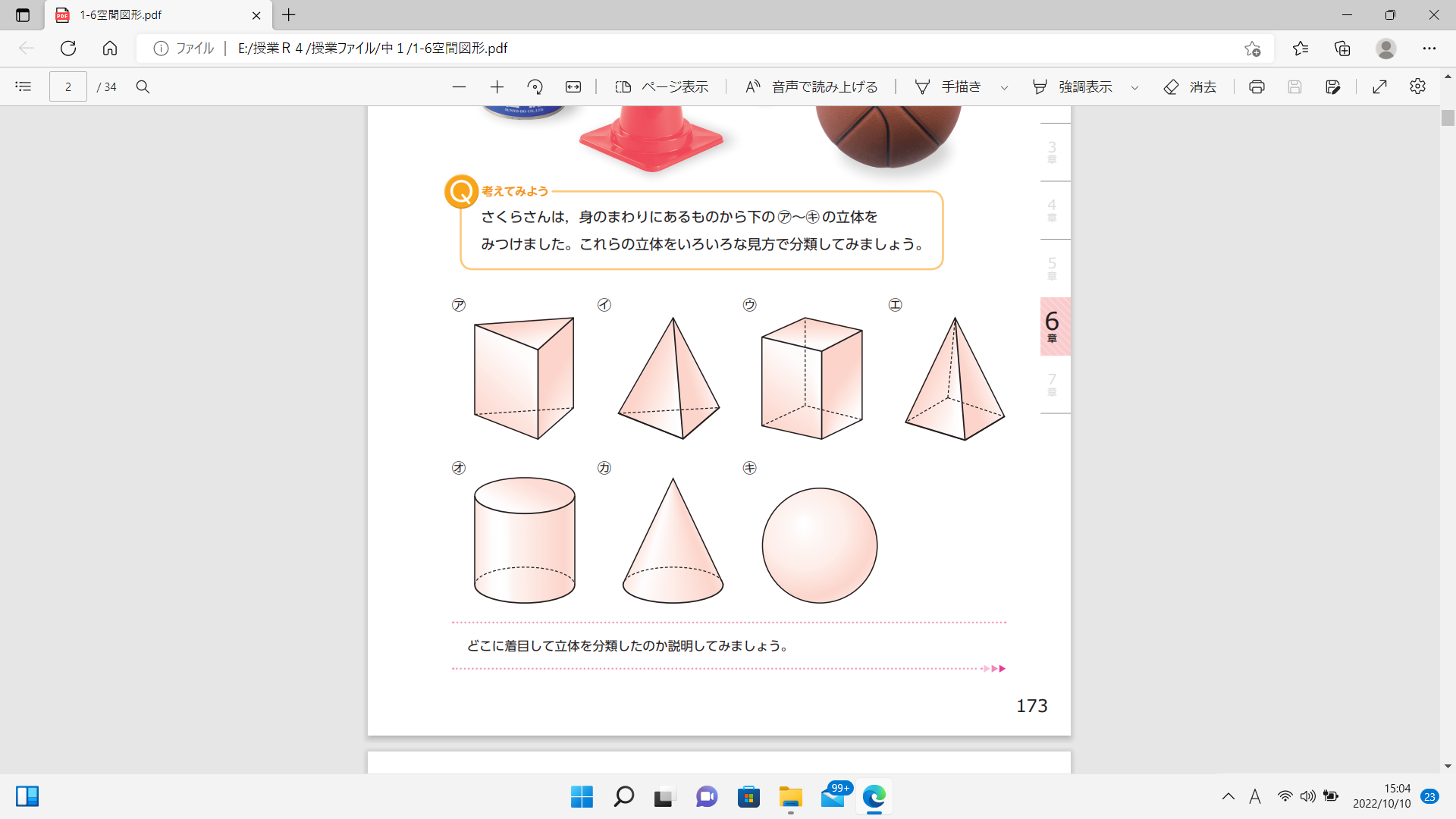 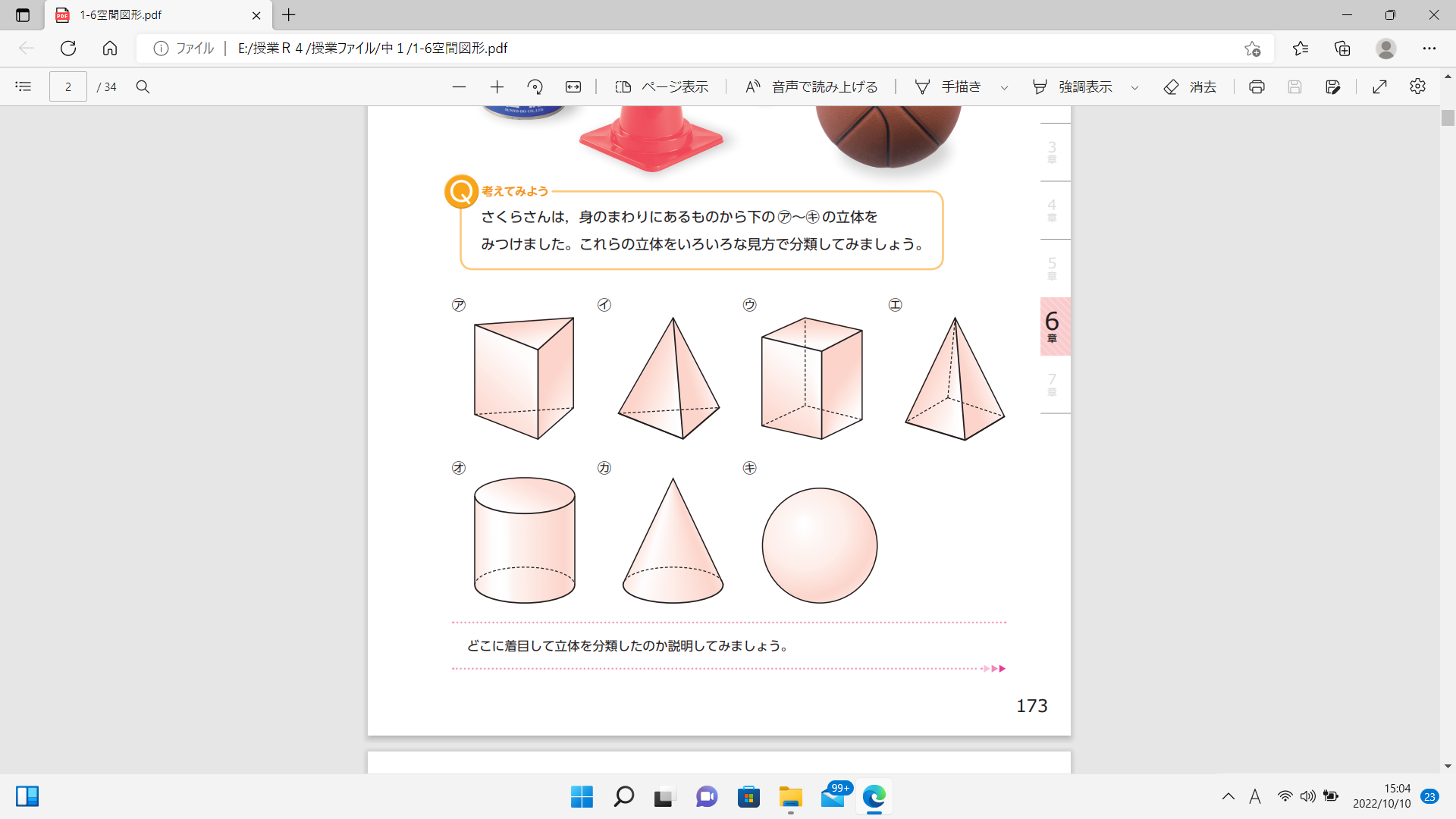 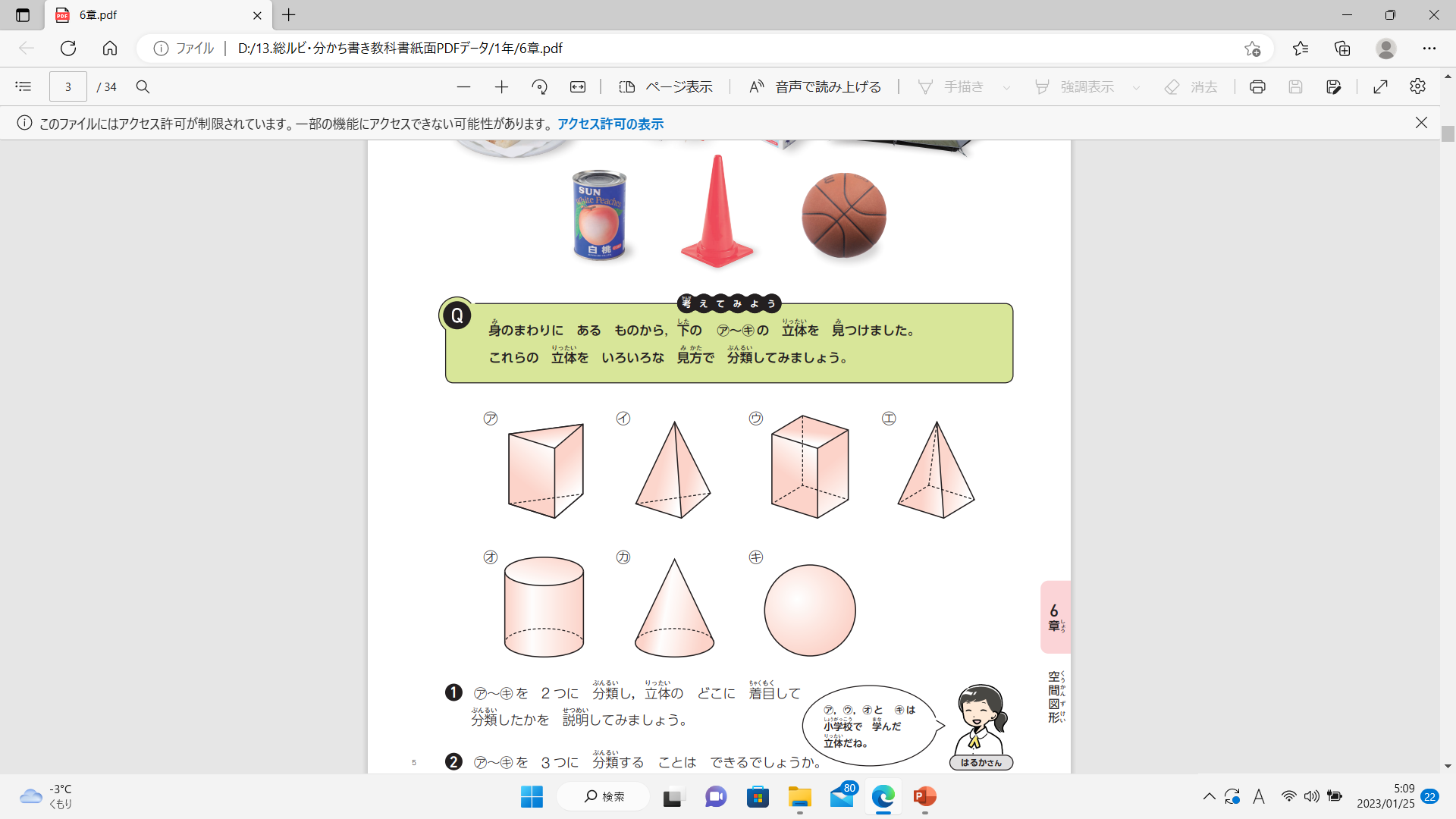 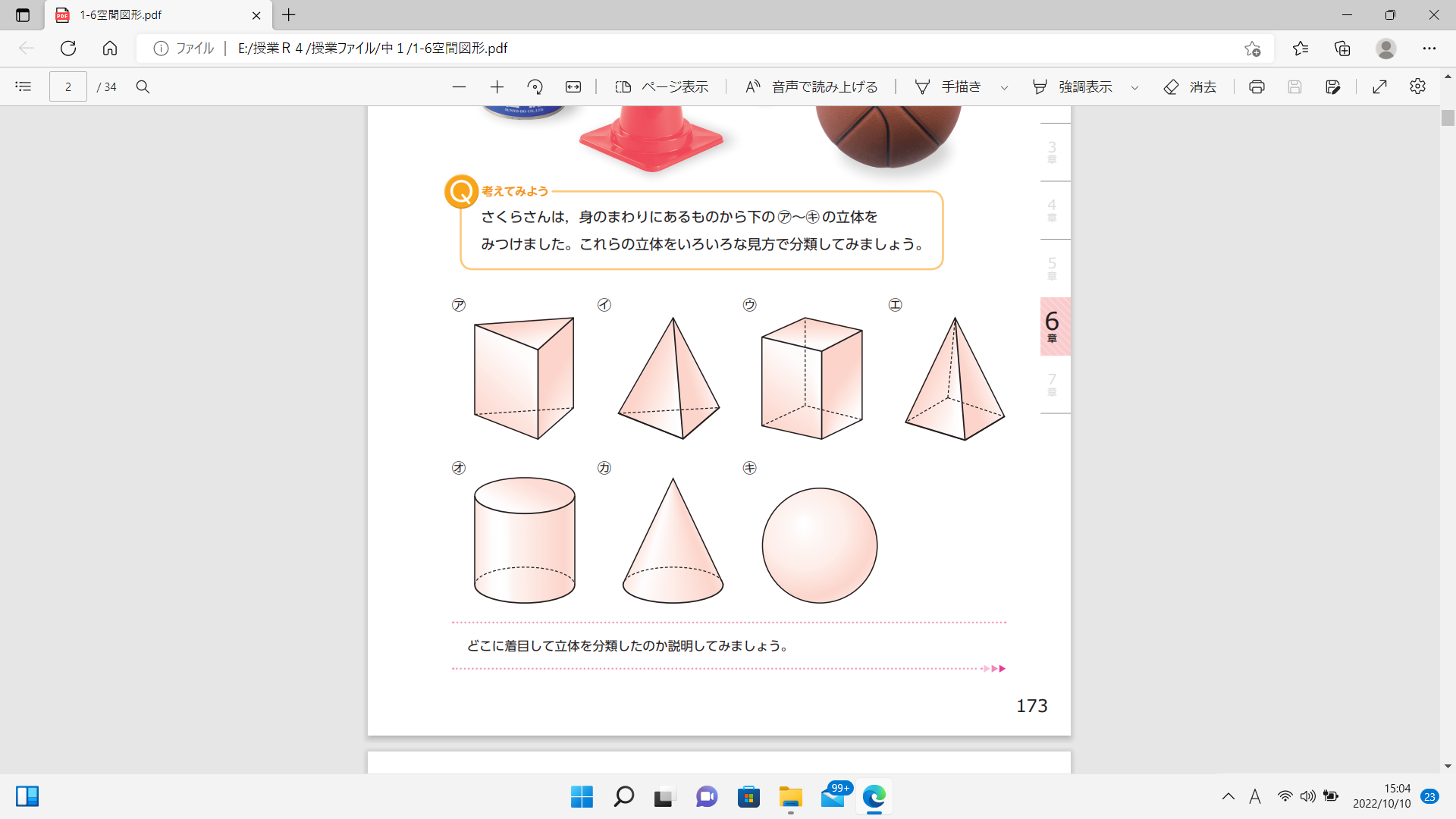 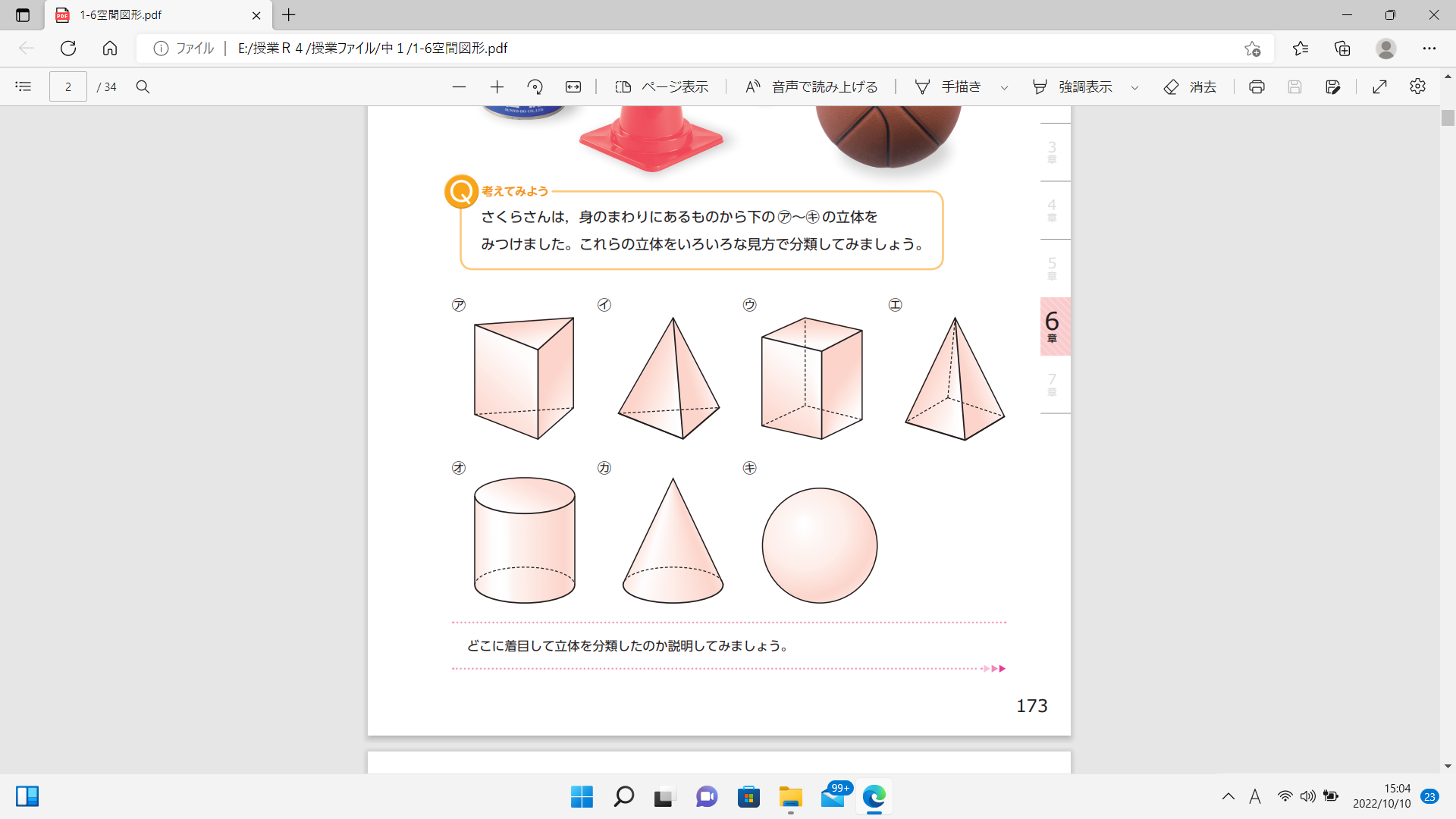 円すい
三角すい
四角柱
円　柱